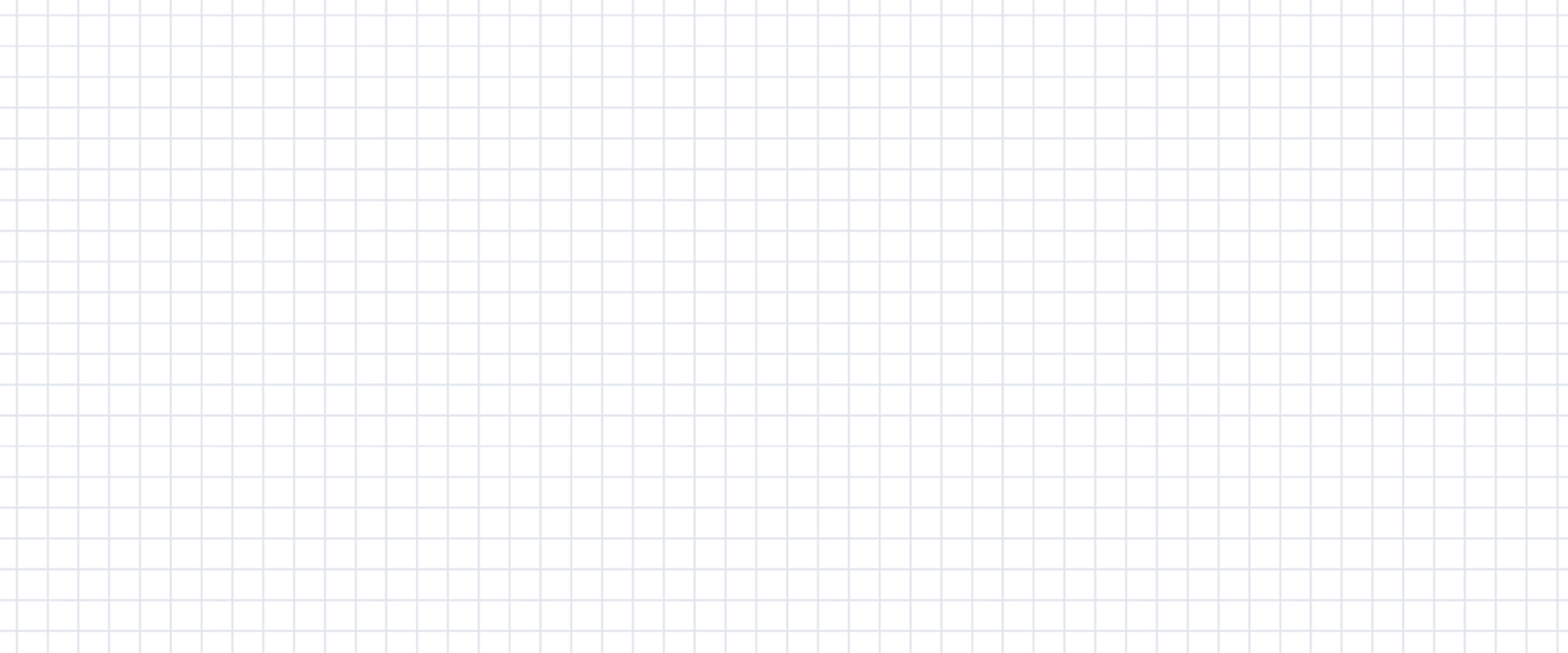 数学
职教高考新实践专题篇·
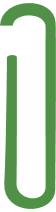 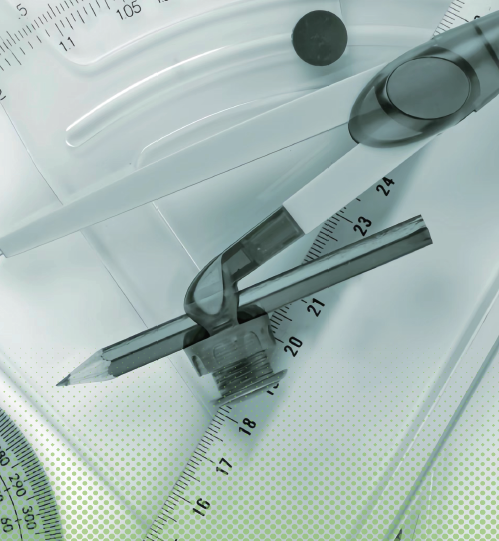 主　编　沈栩竹　祝有冰
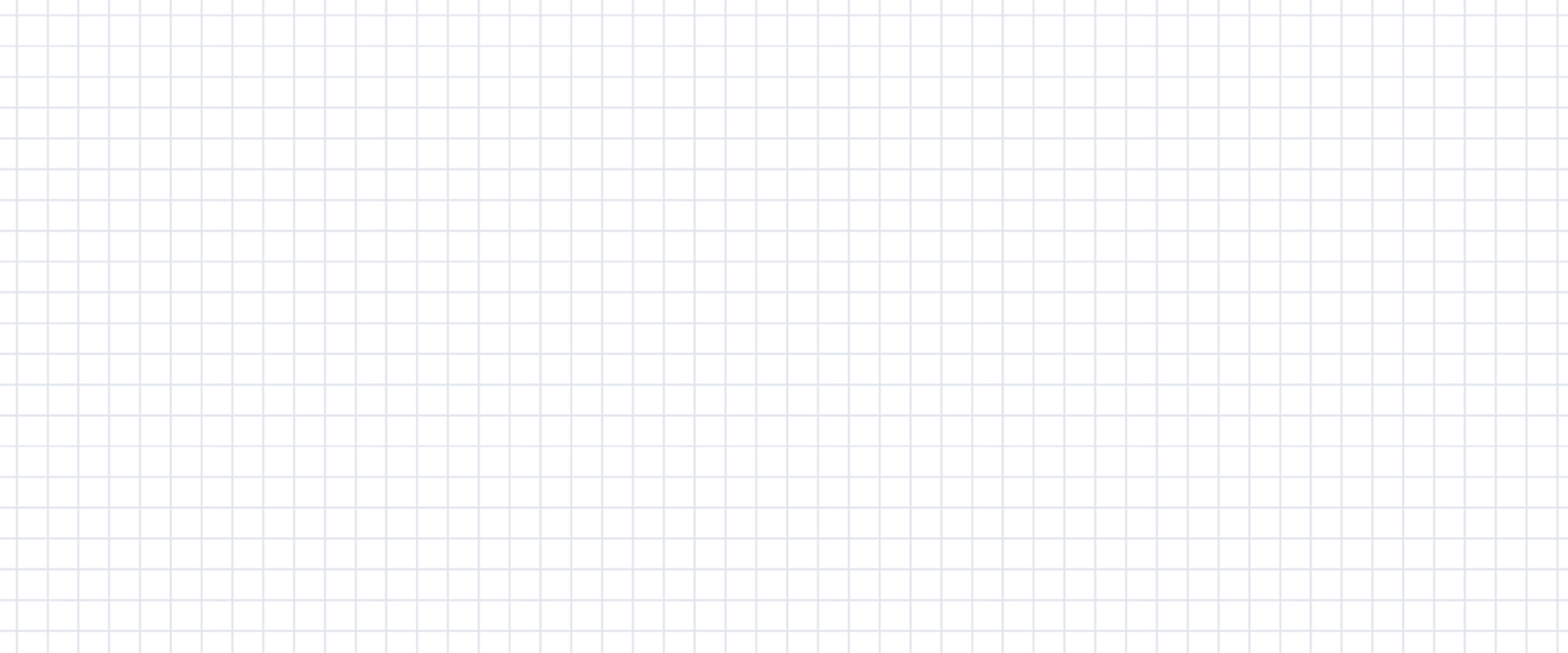 第 2 章
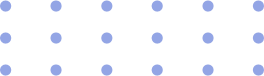 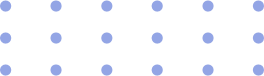 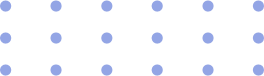 不等式
2.3  含绝对值的不等式
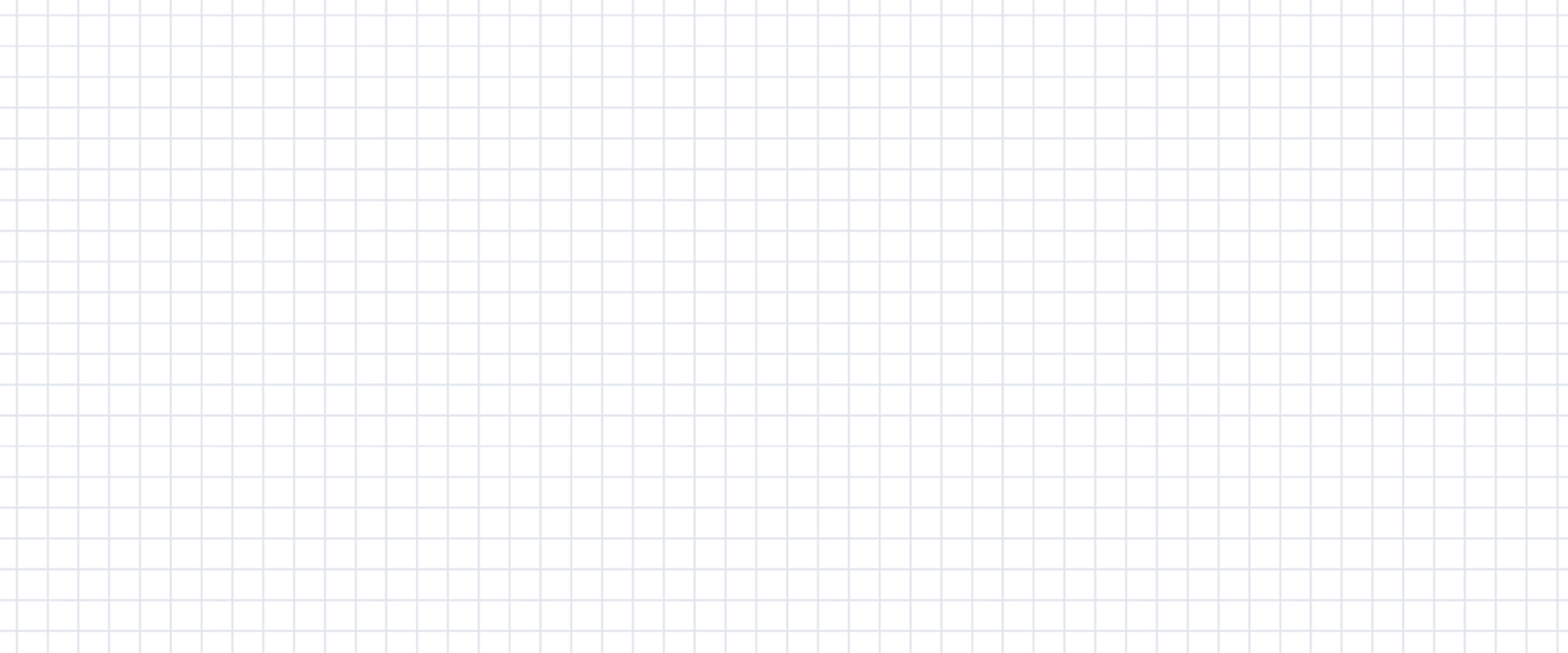 目录
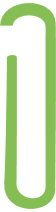 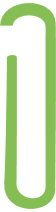 巩固与积累
能力与提升
一、选择题
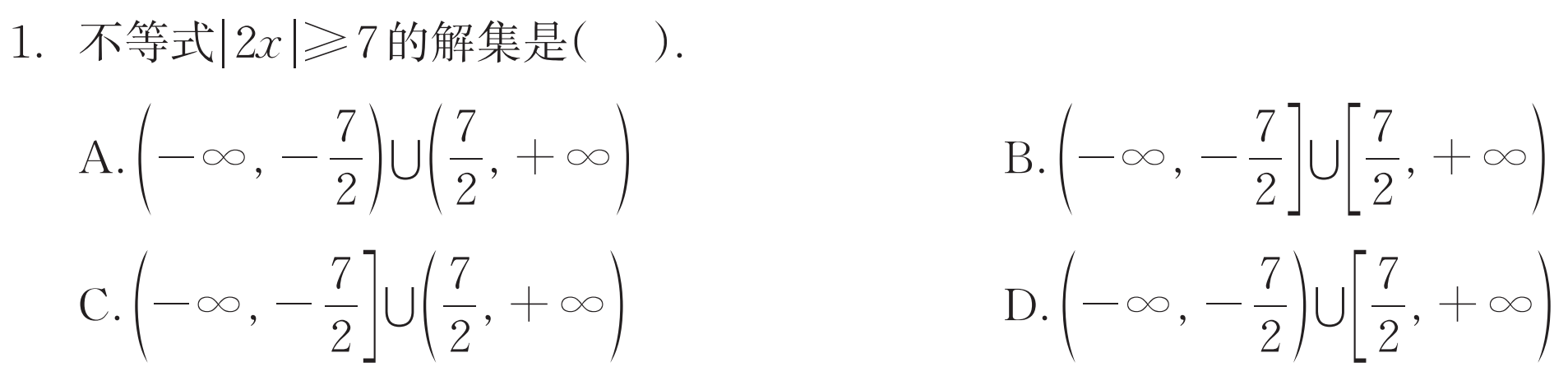 B
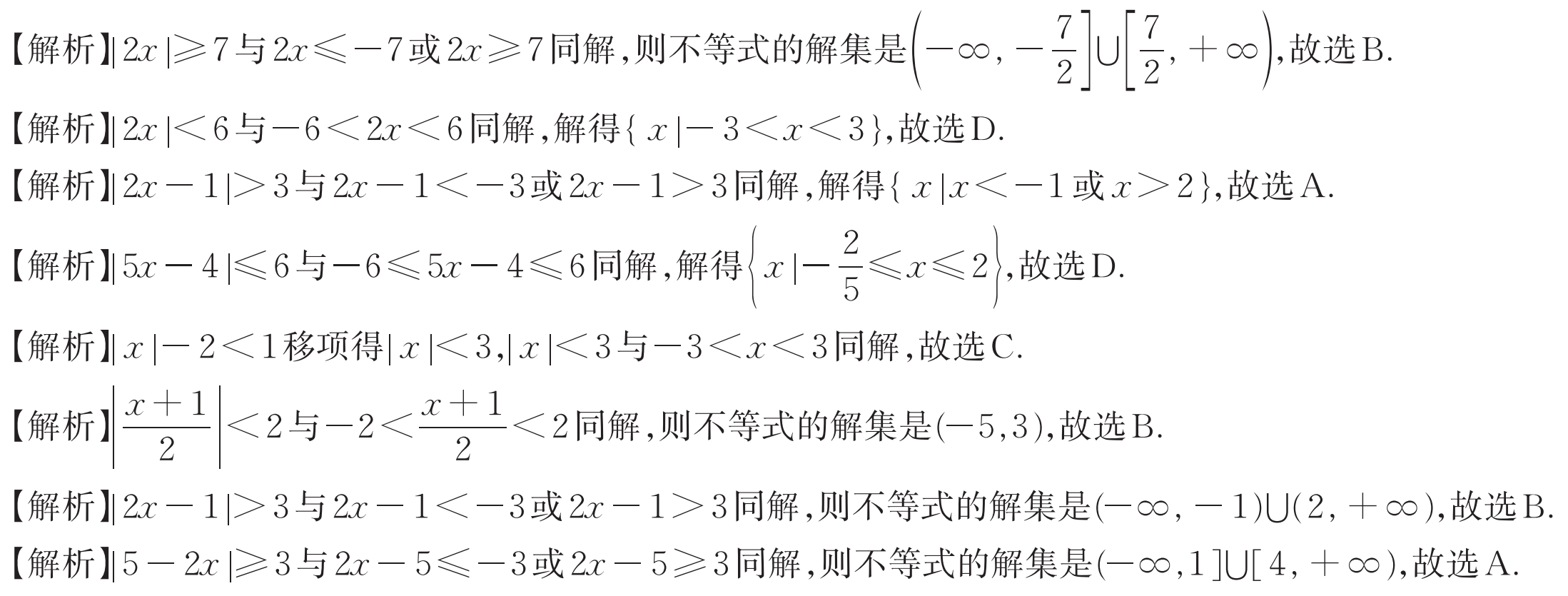 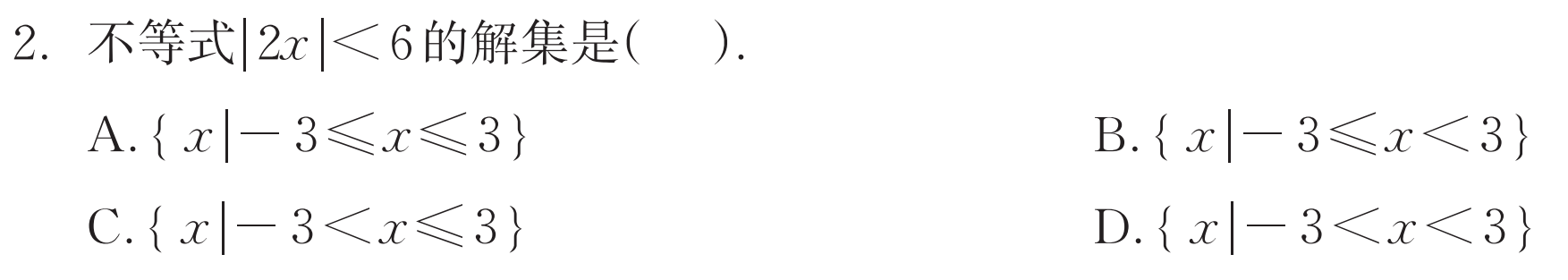 D
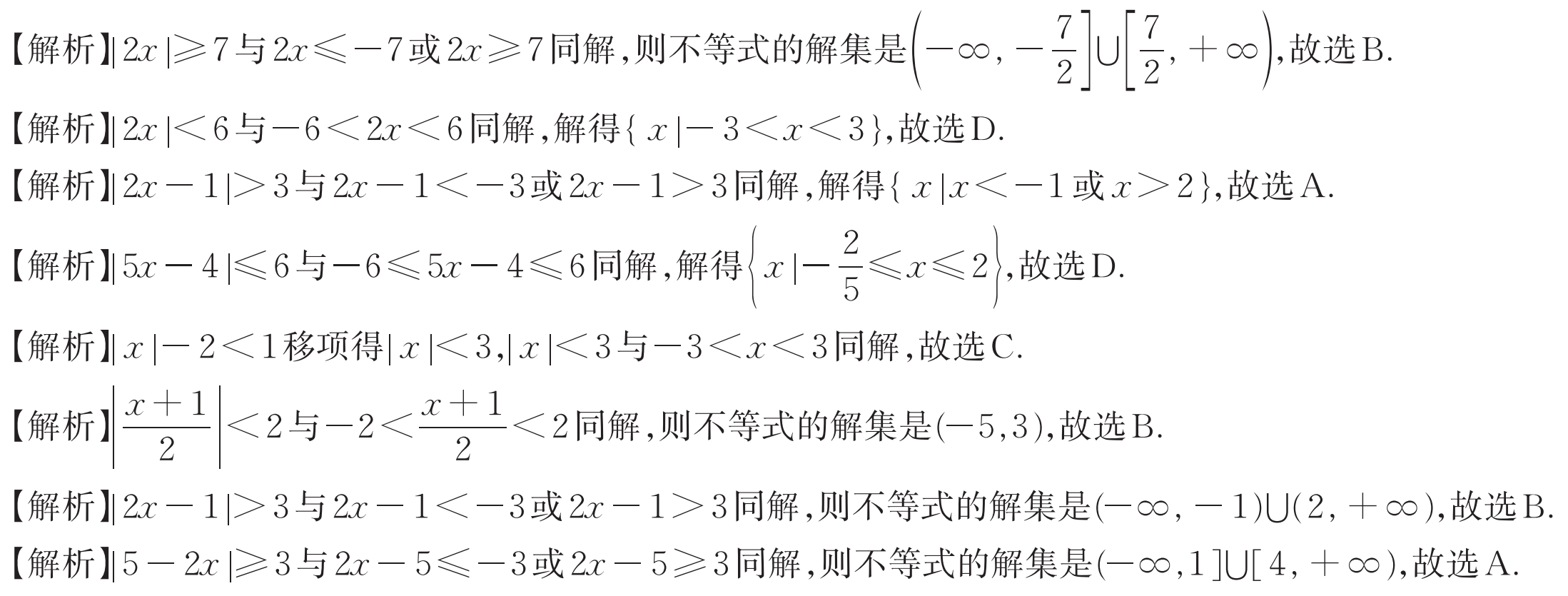 A
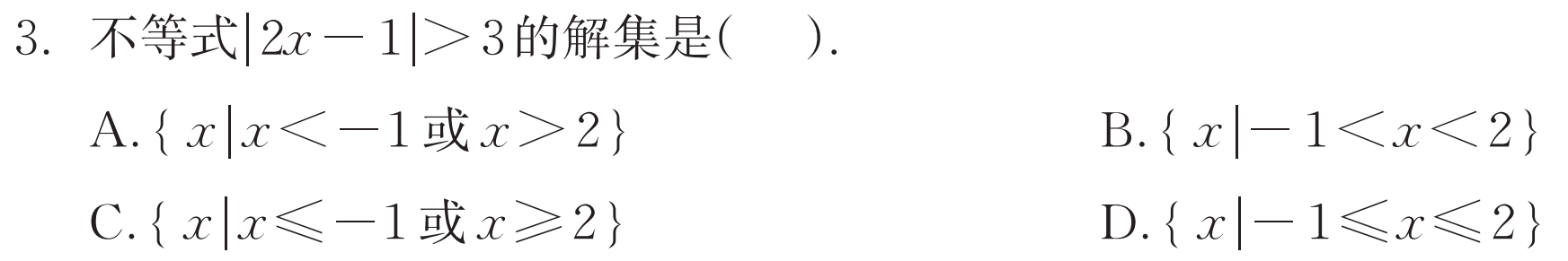 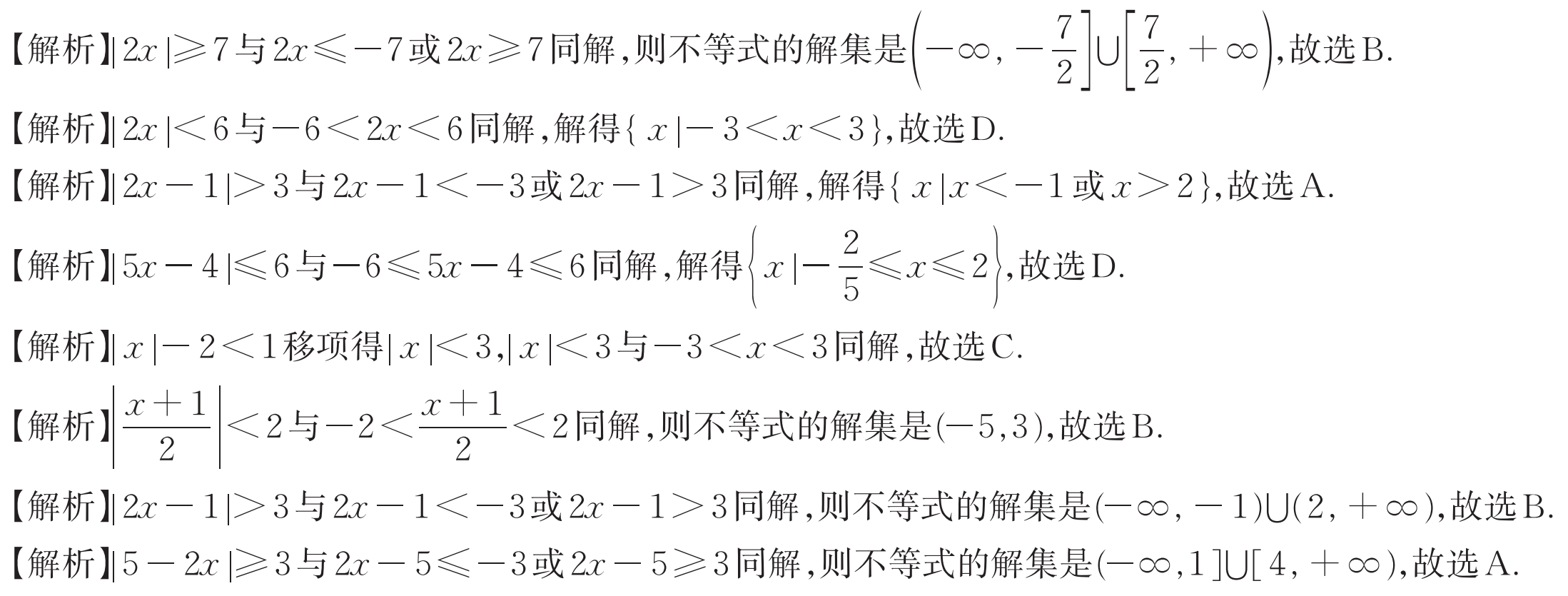 D
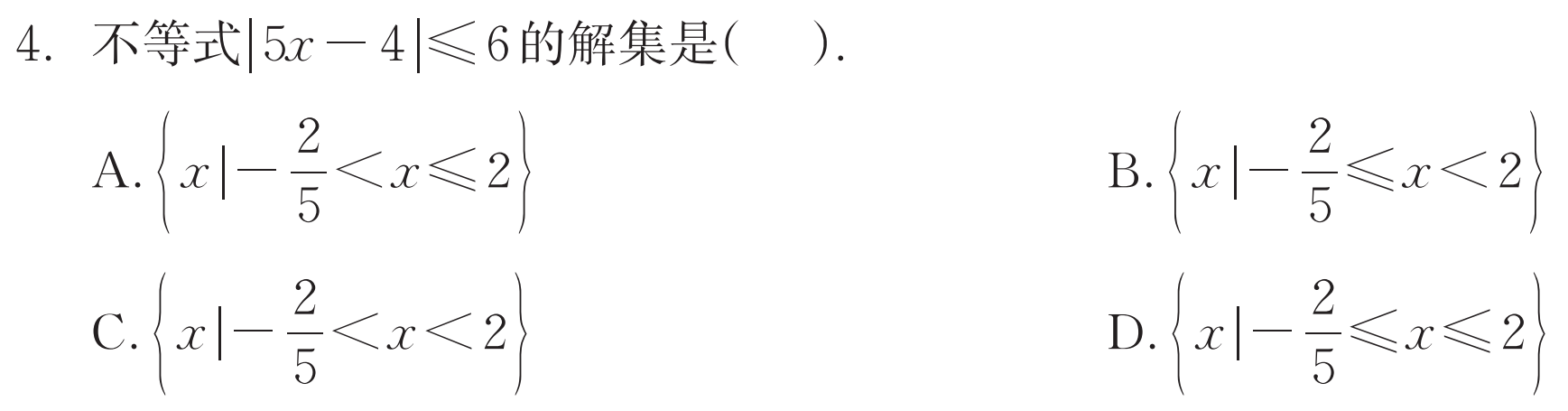 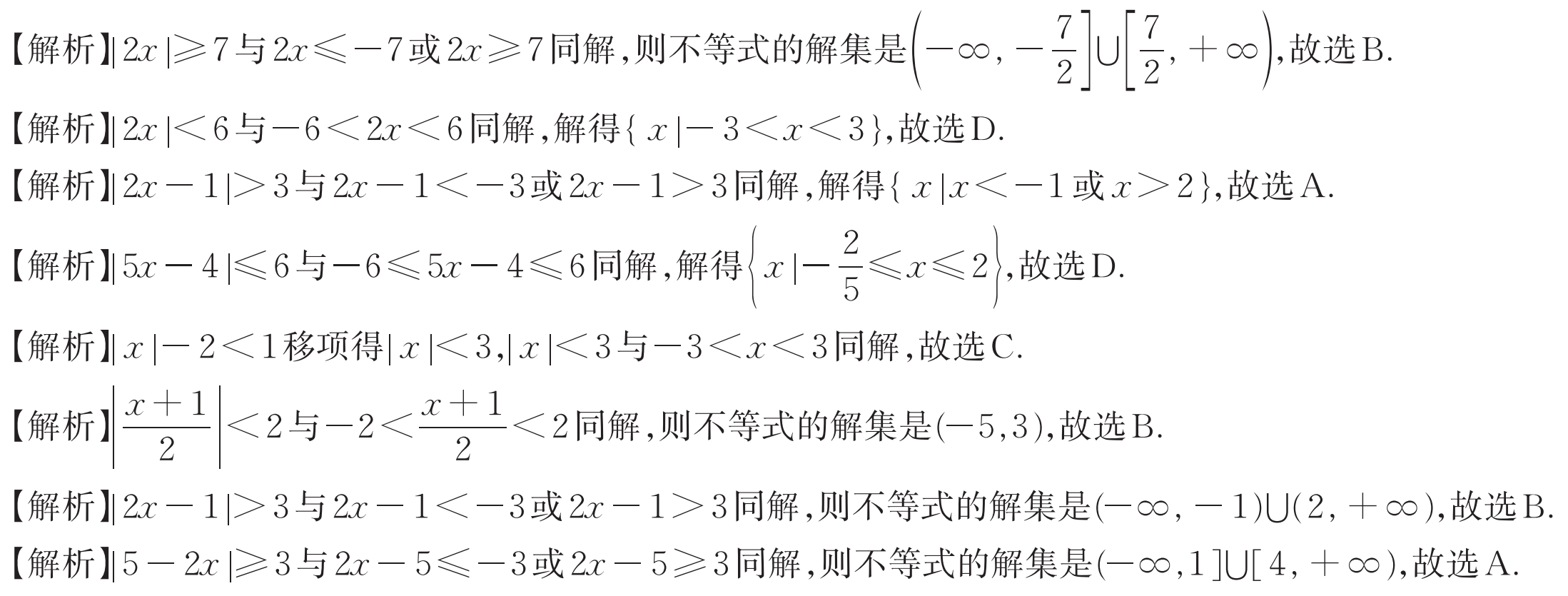 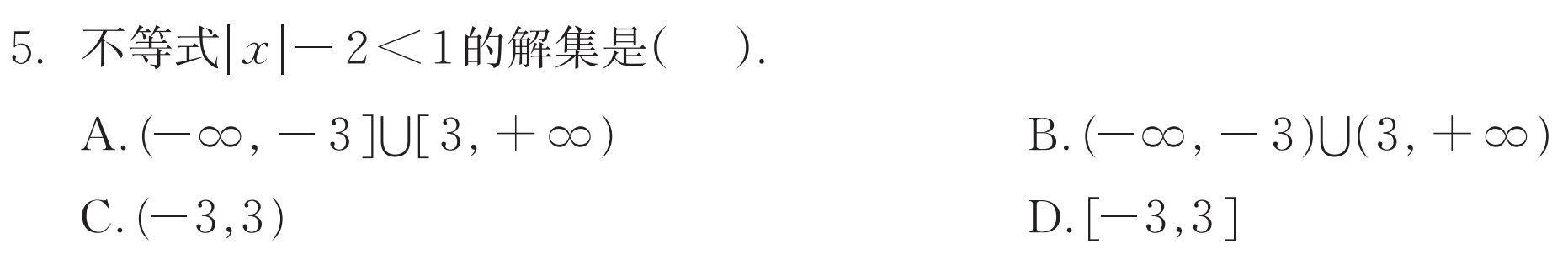 C
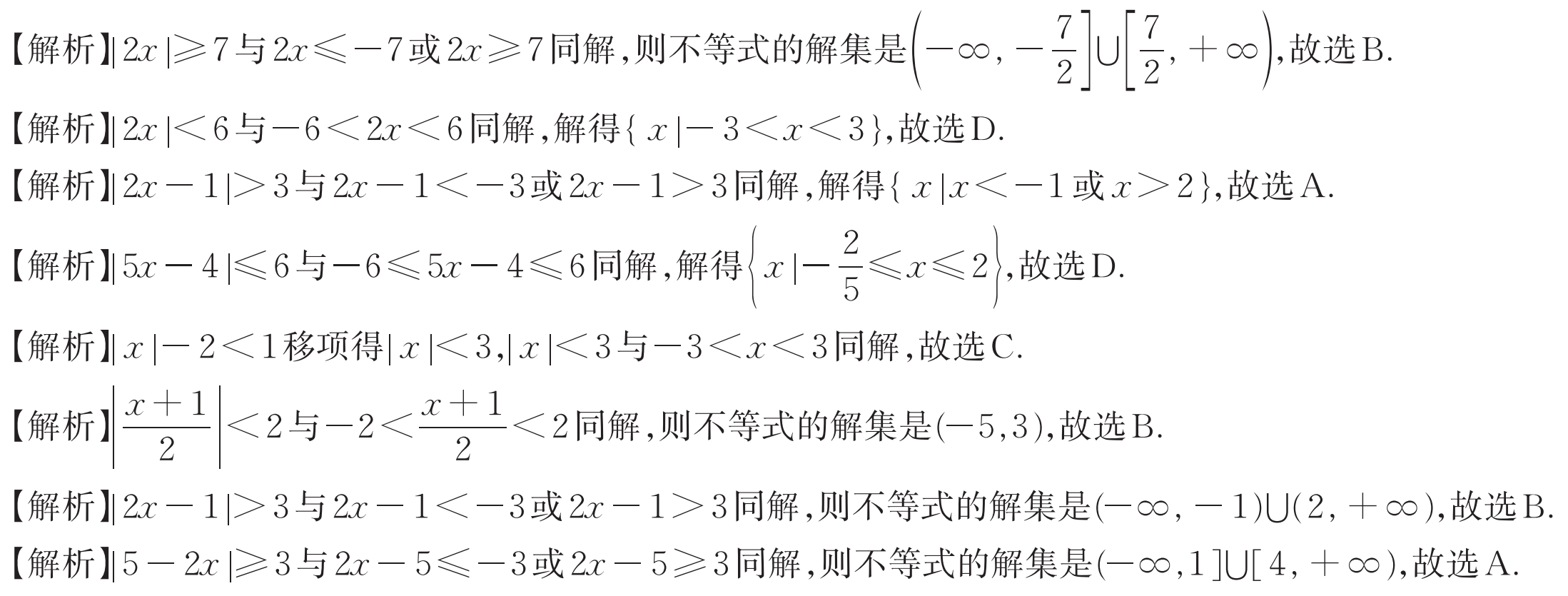 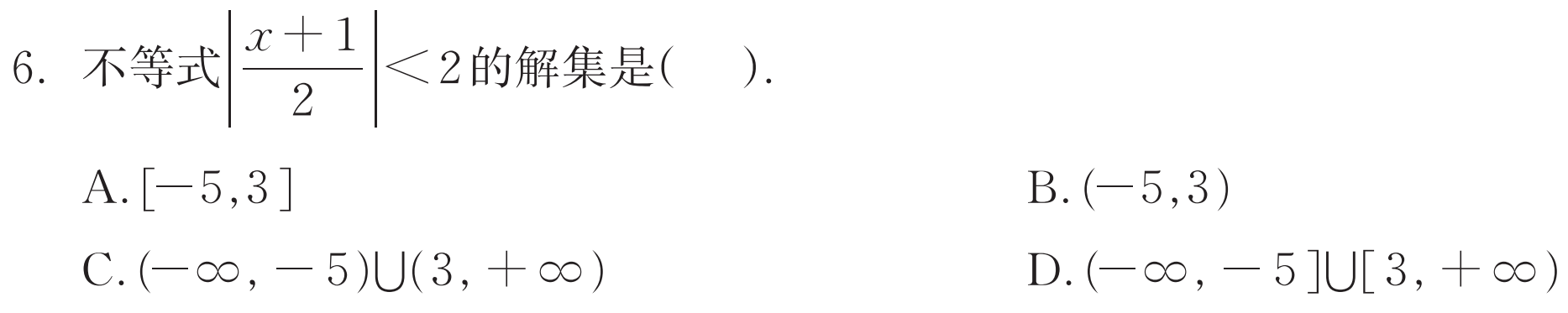 B
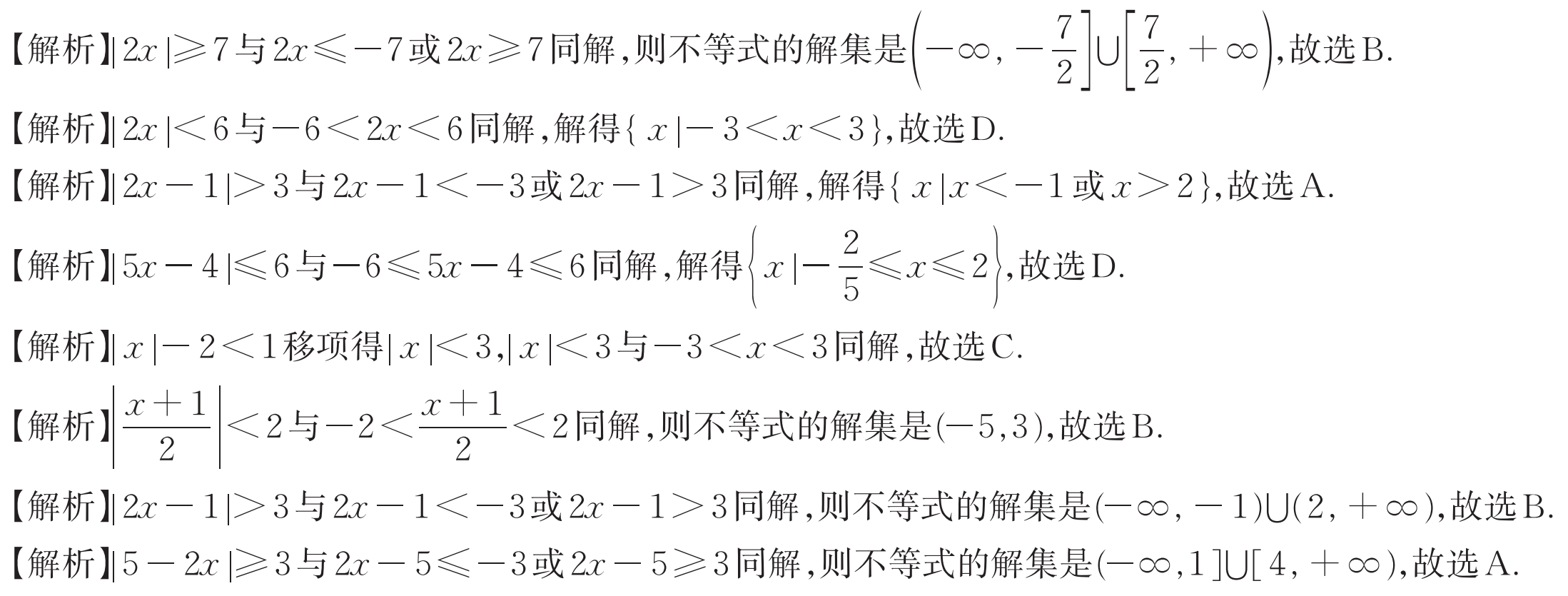 B
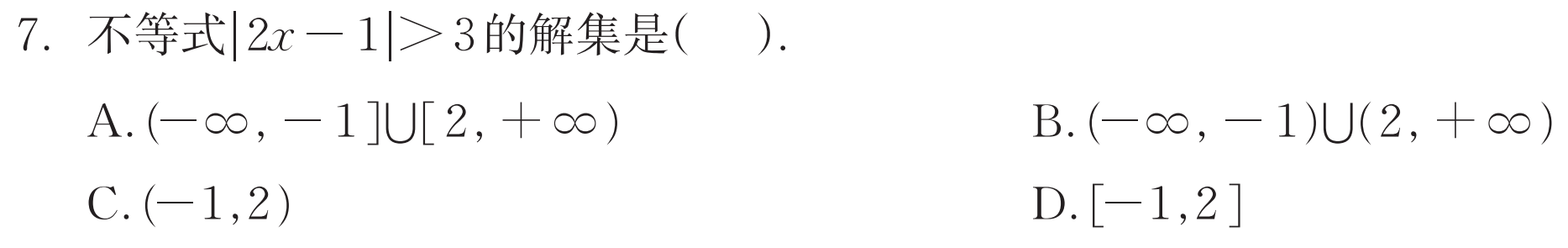 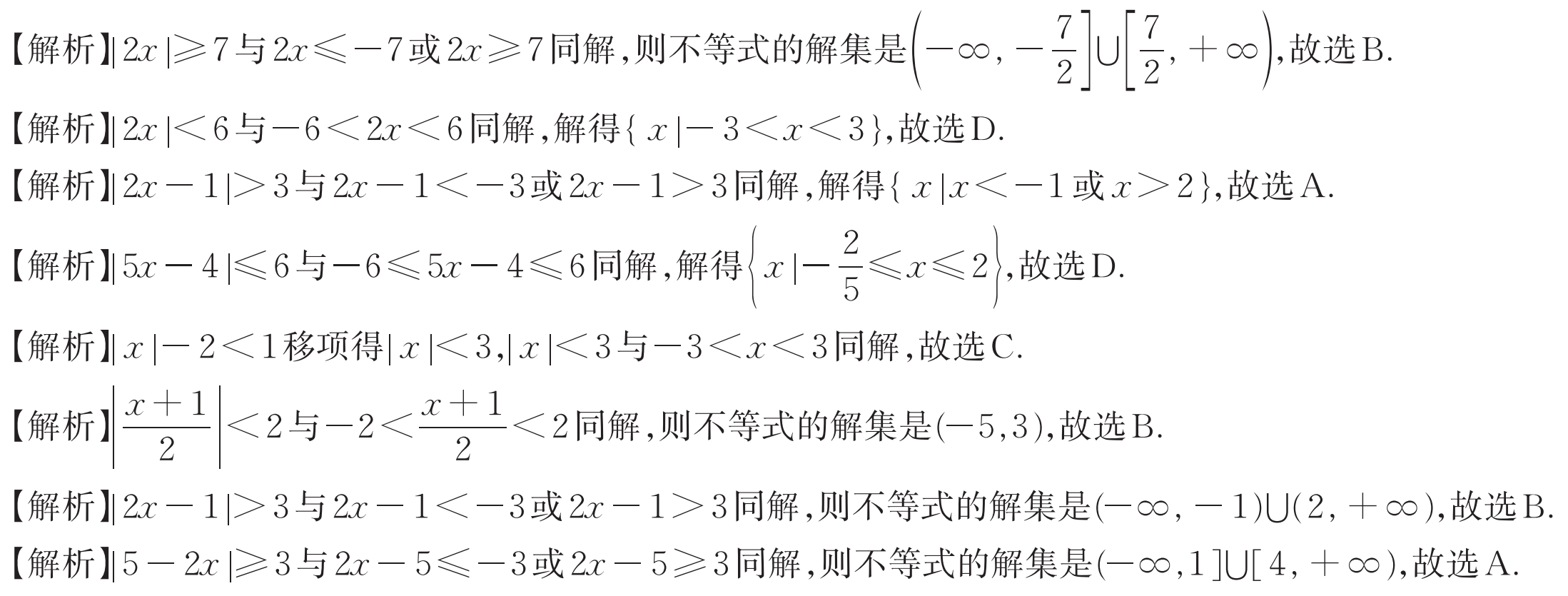 A
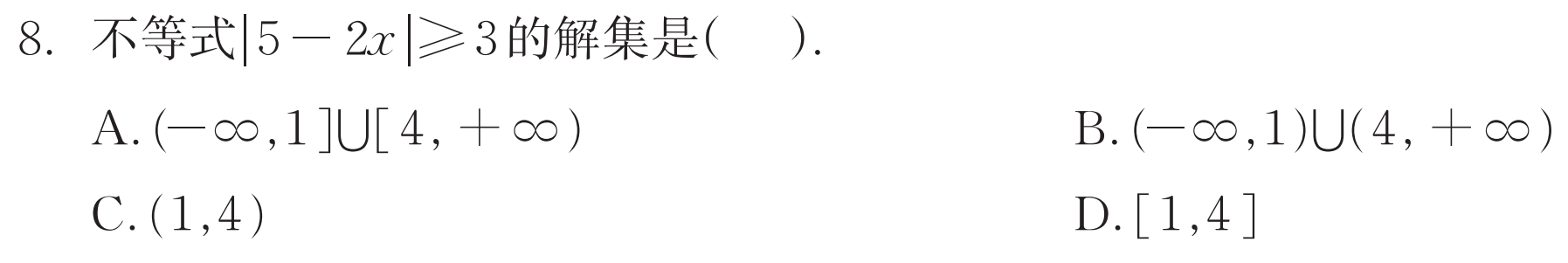 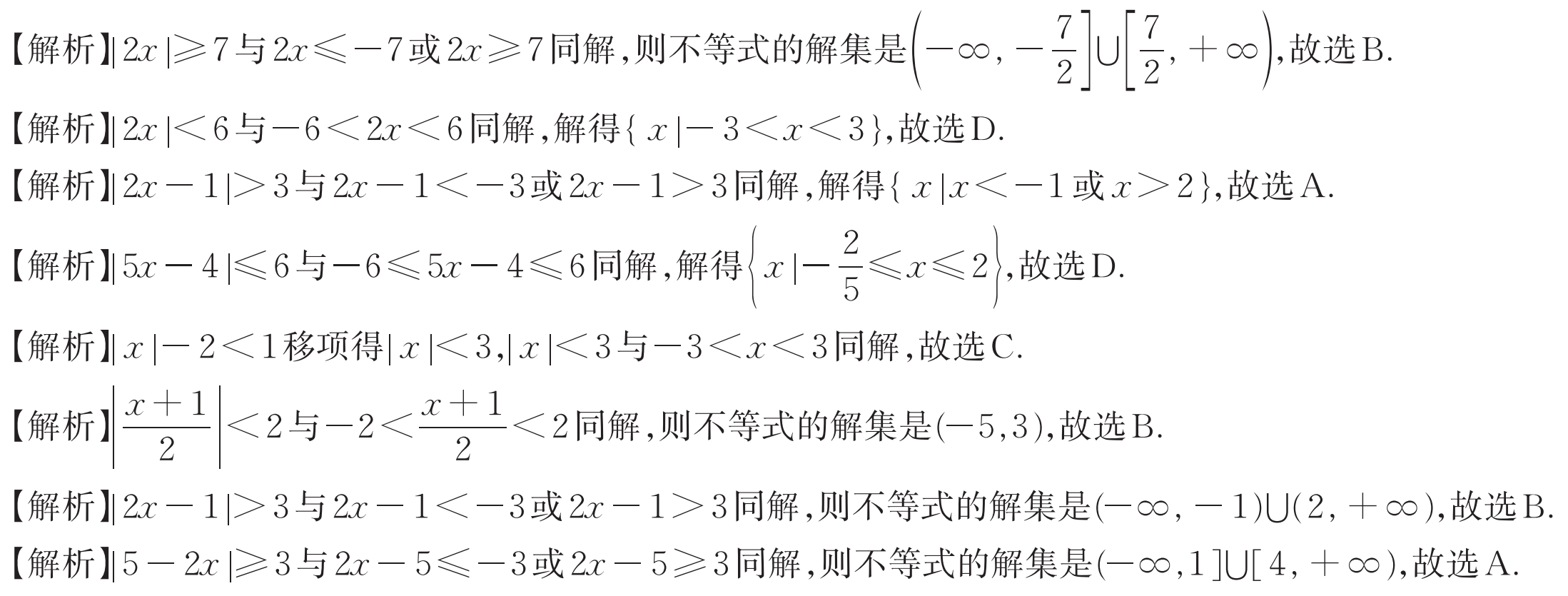 二、填空题
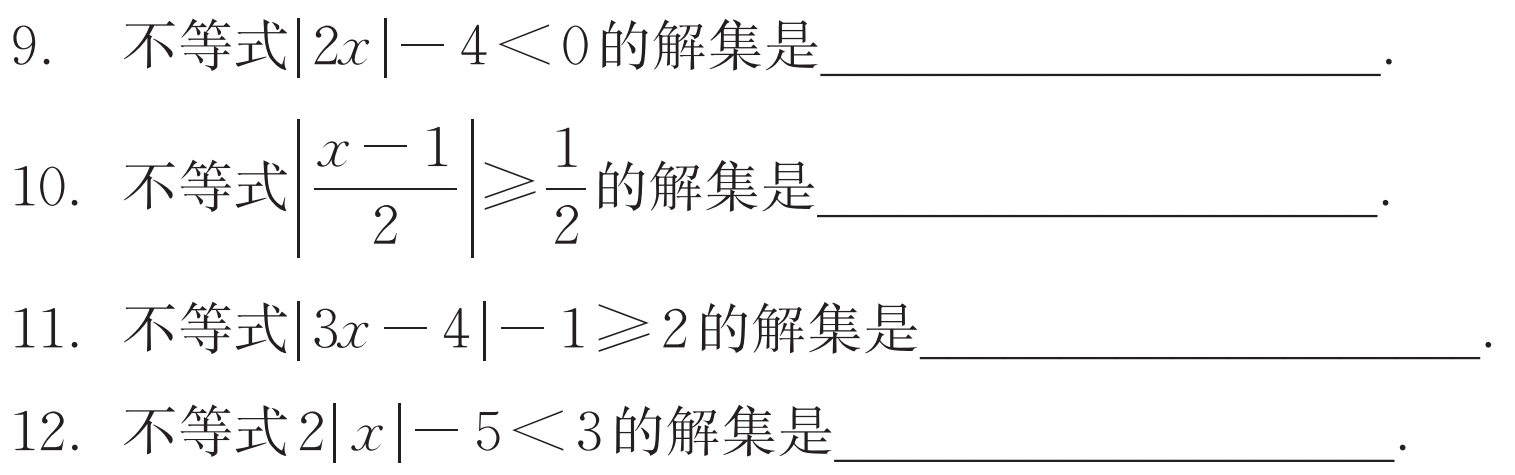 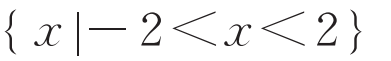 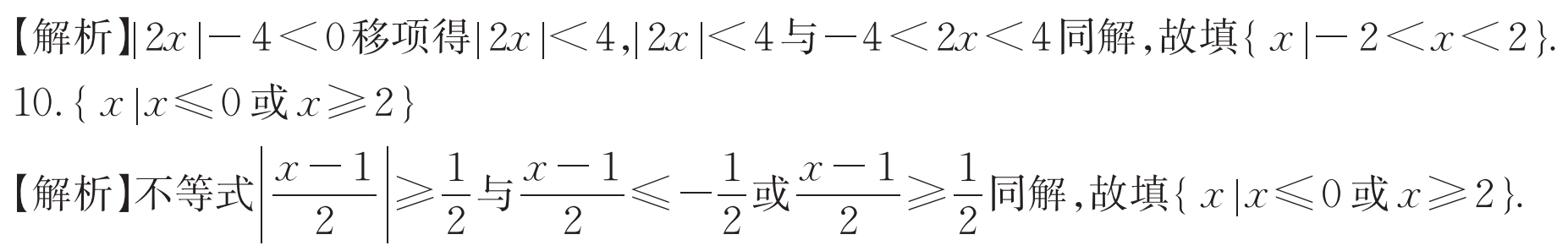 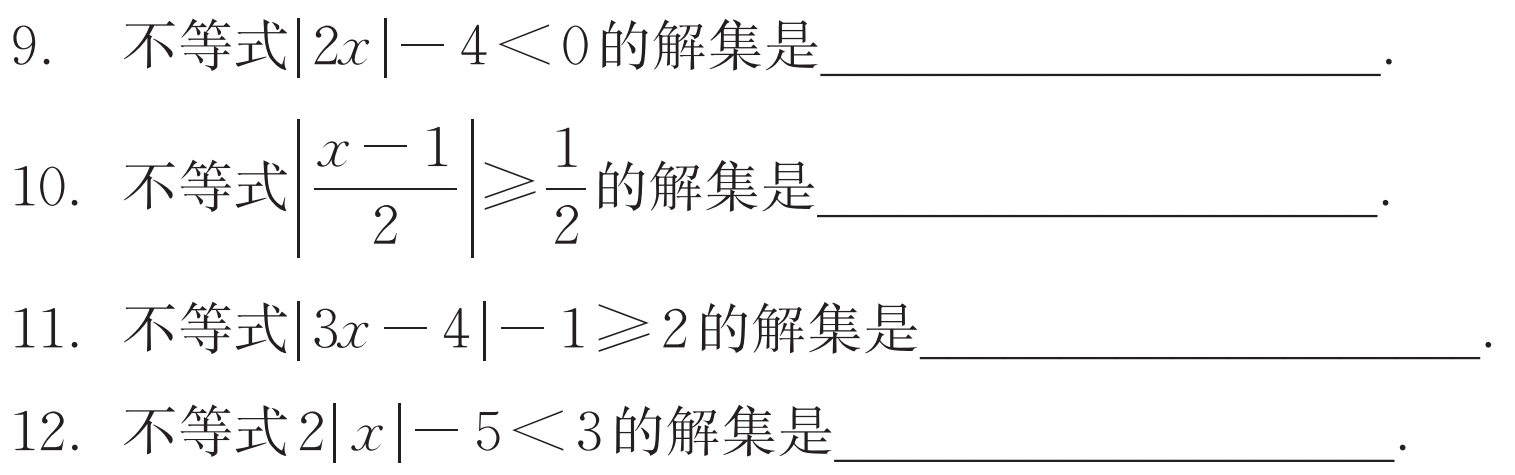 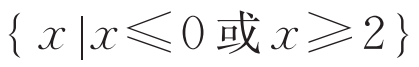 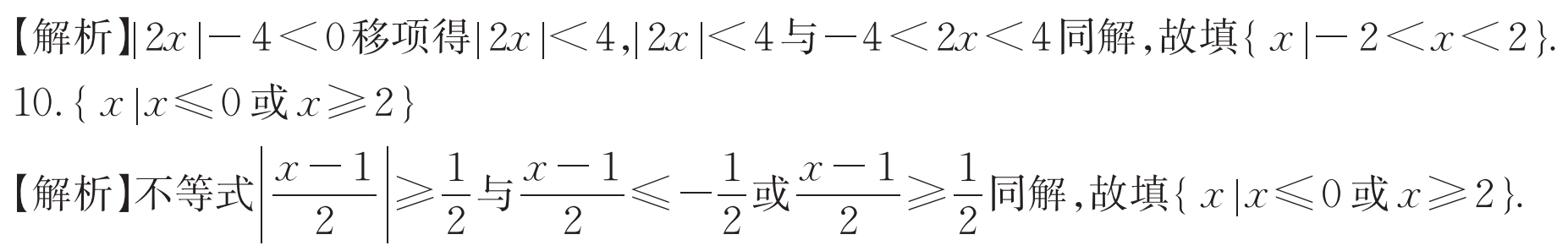 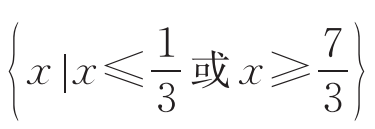 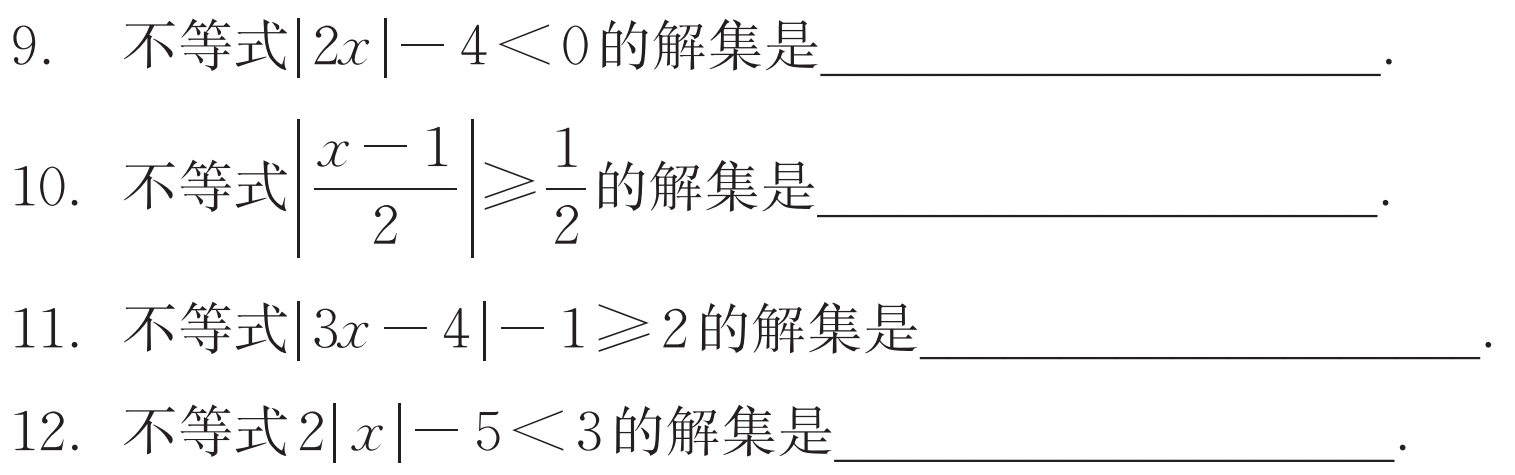 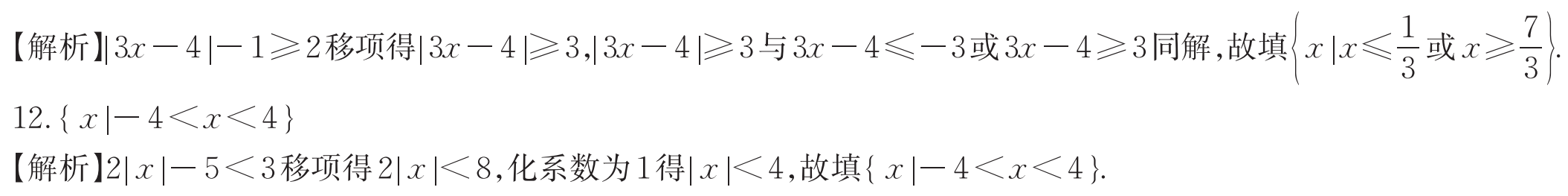 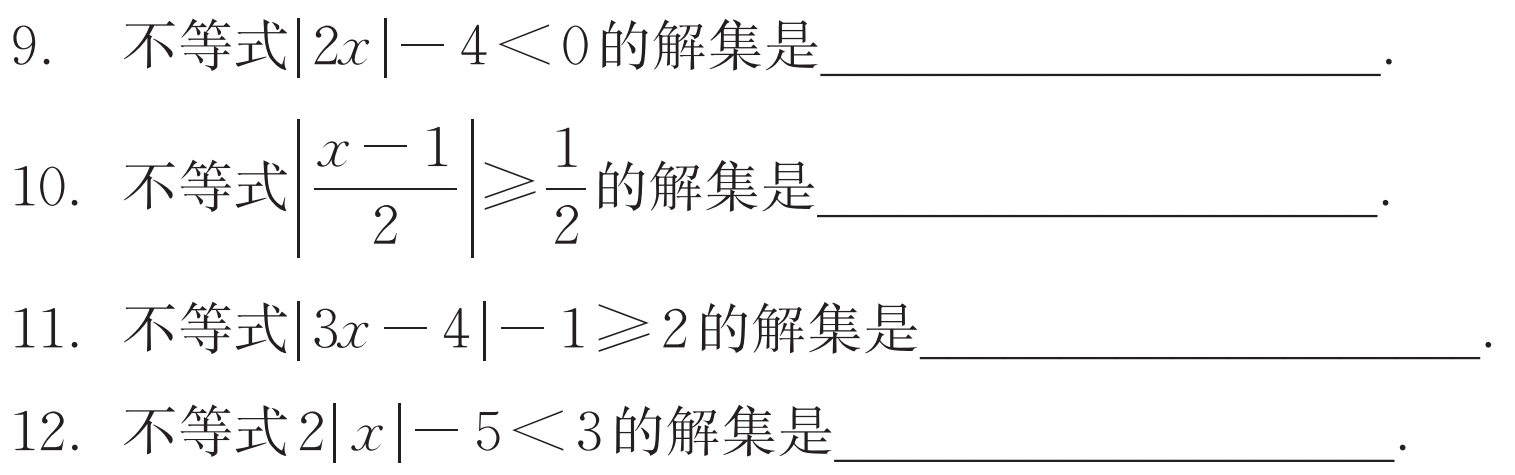 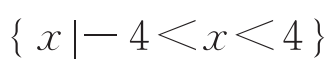 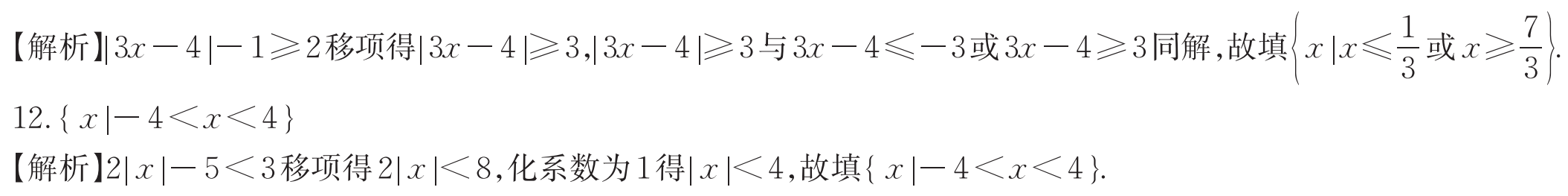 一、选择题
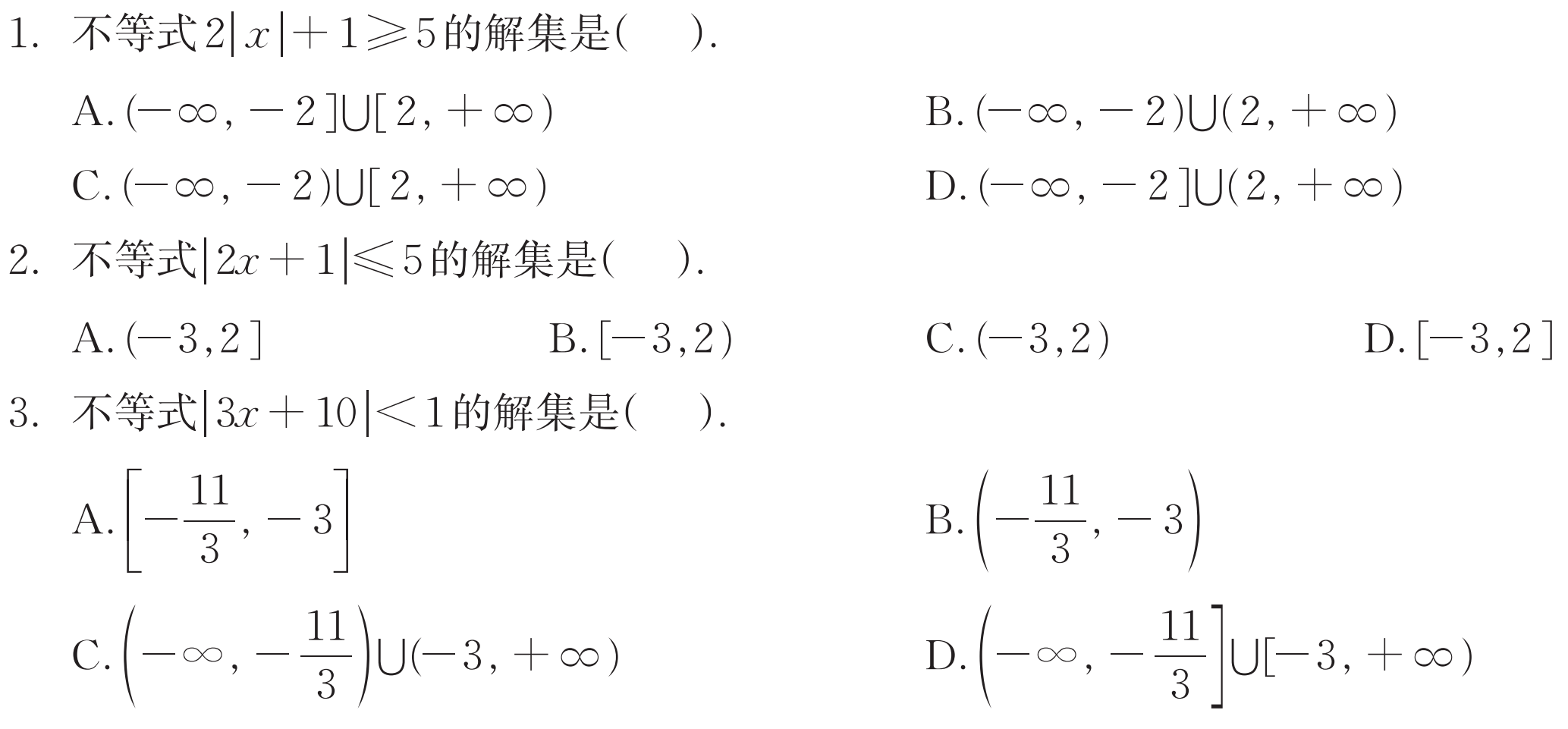 A
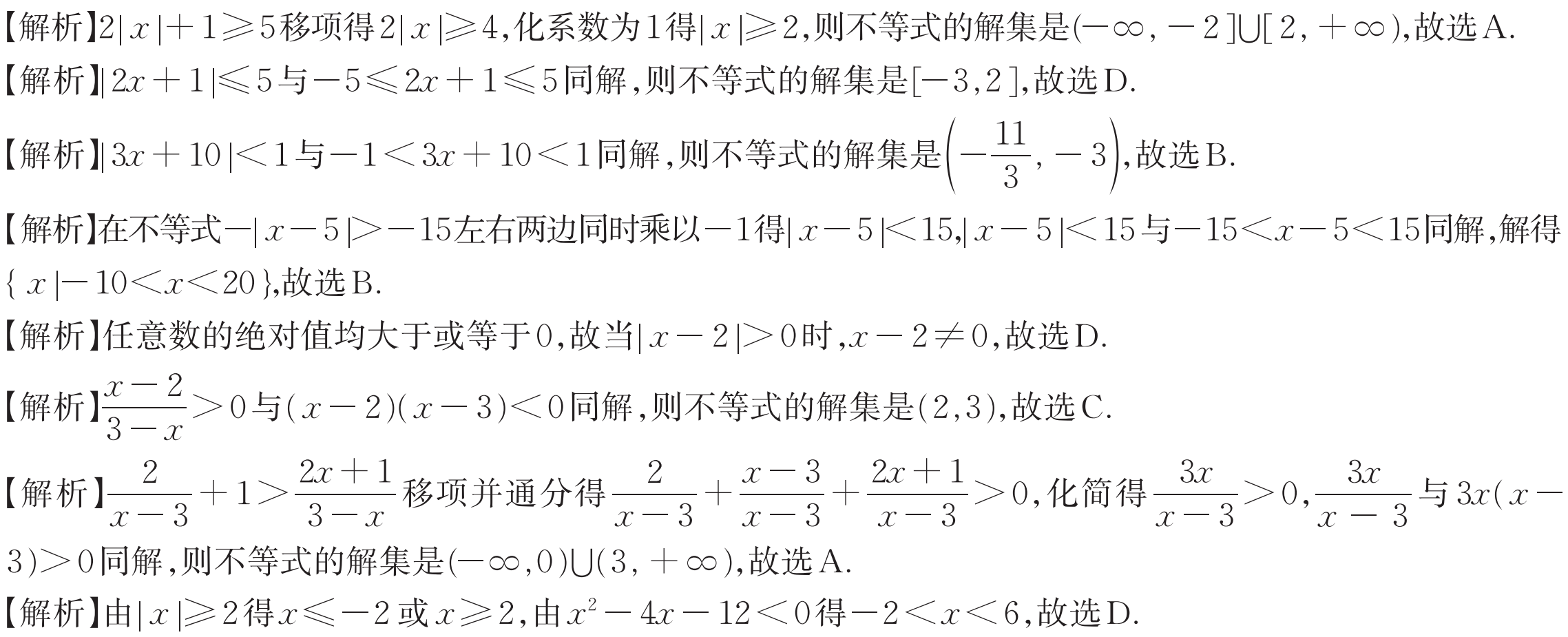 D
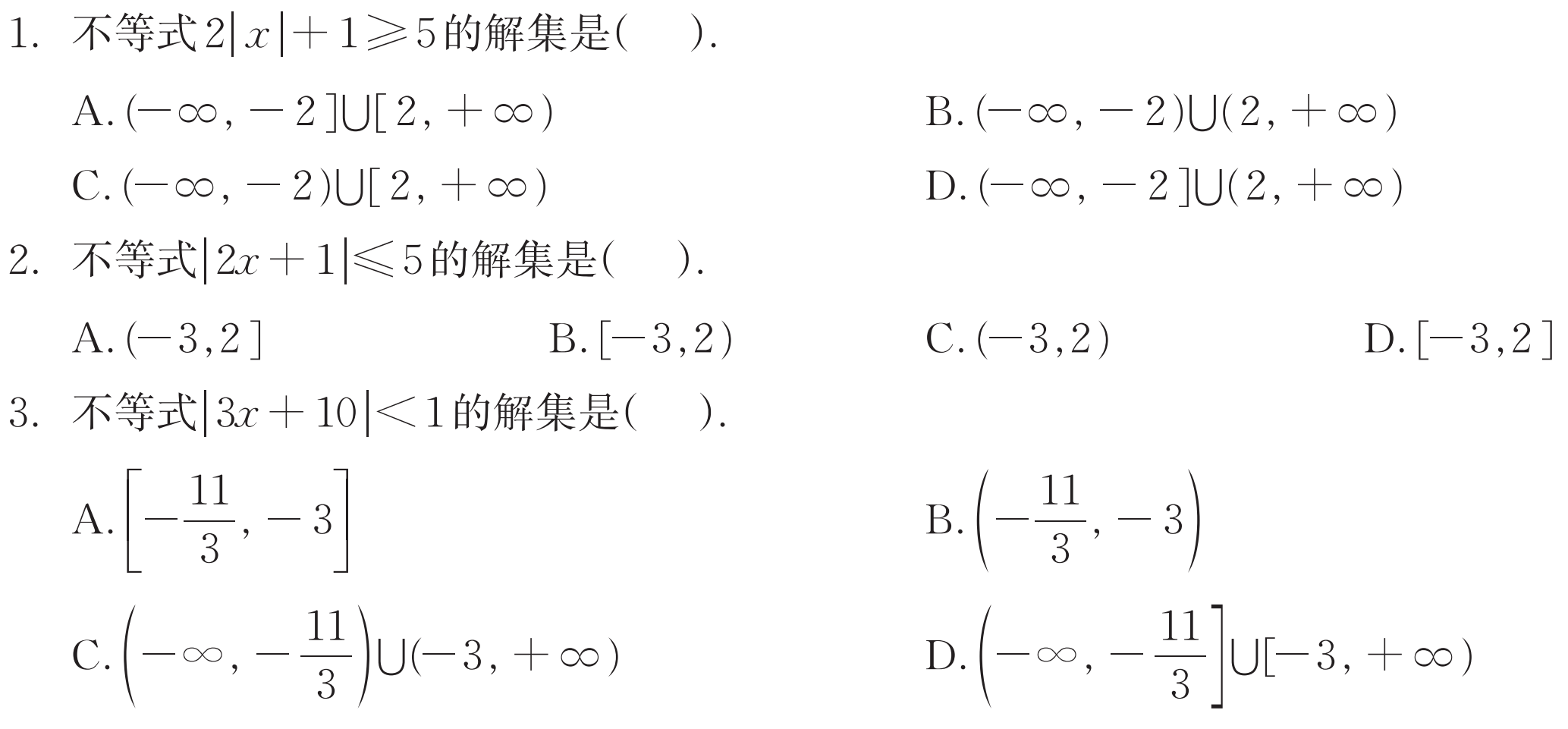 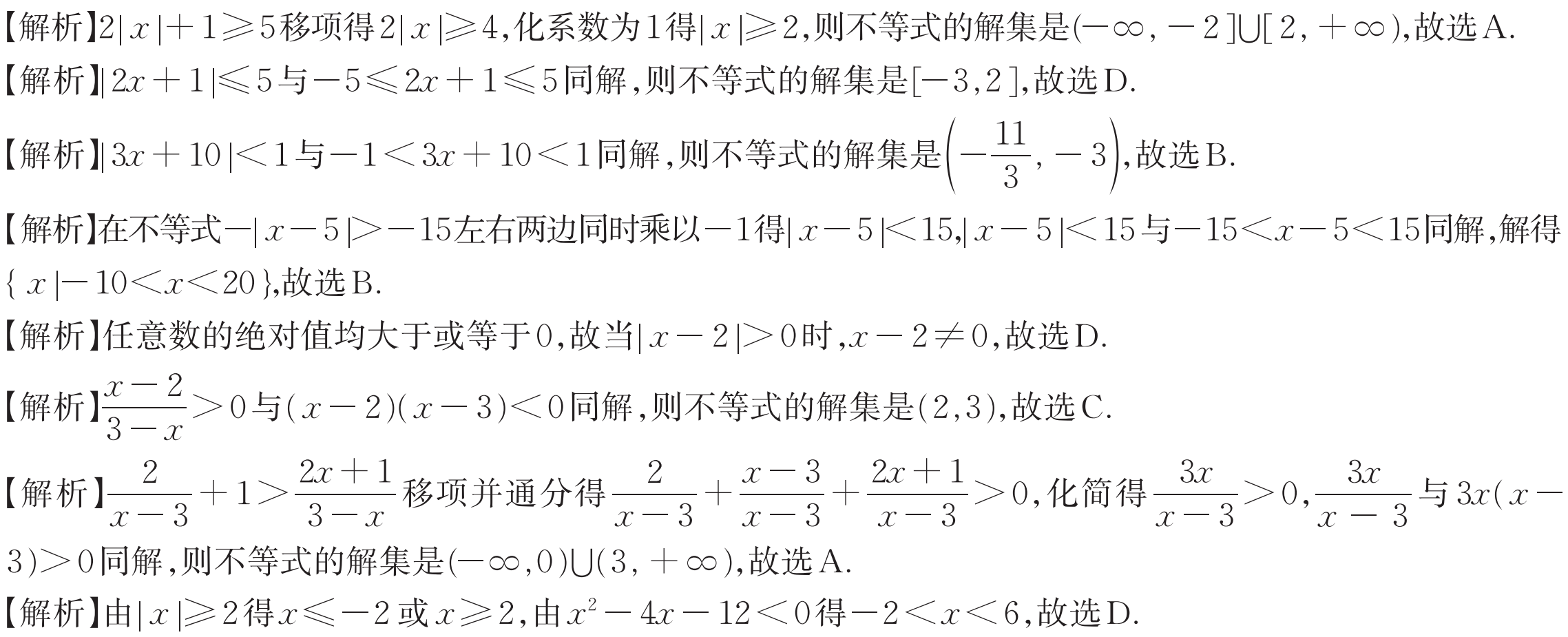 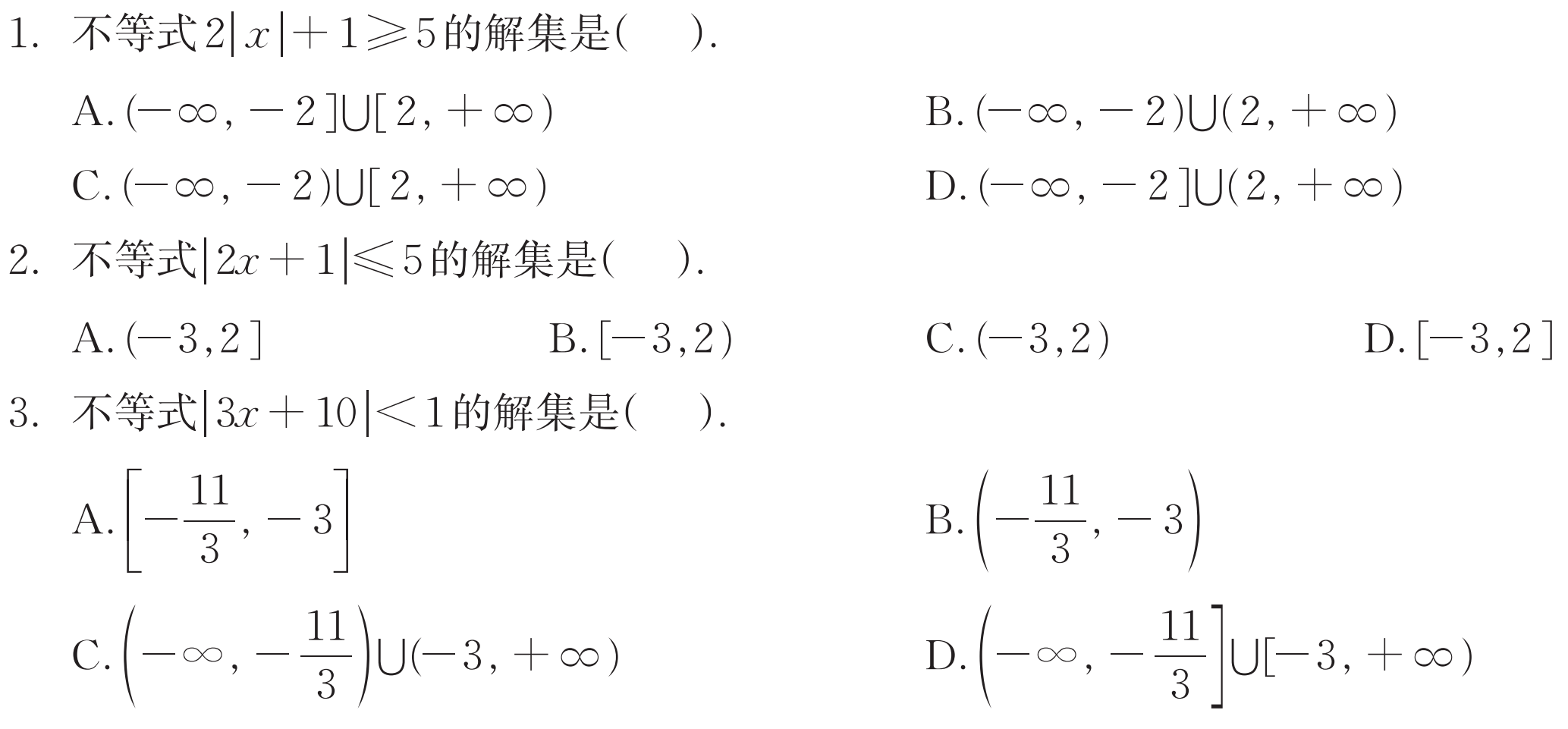 B
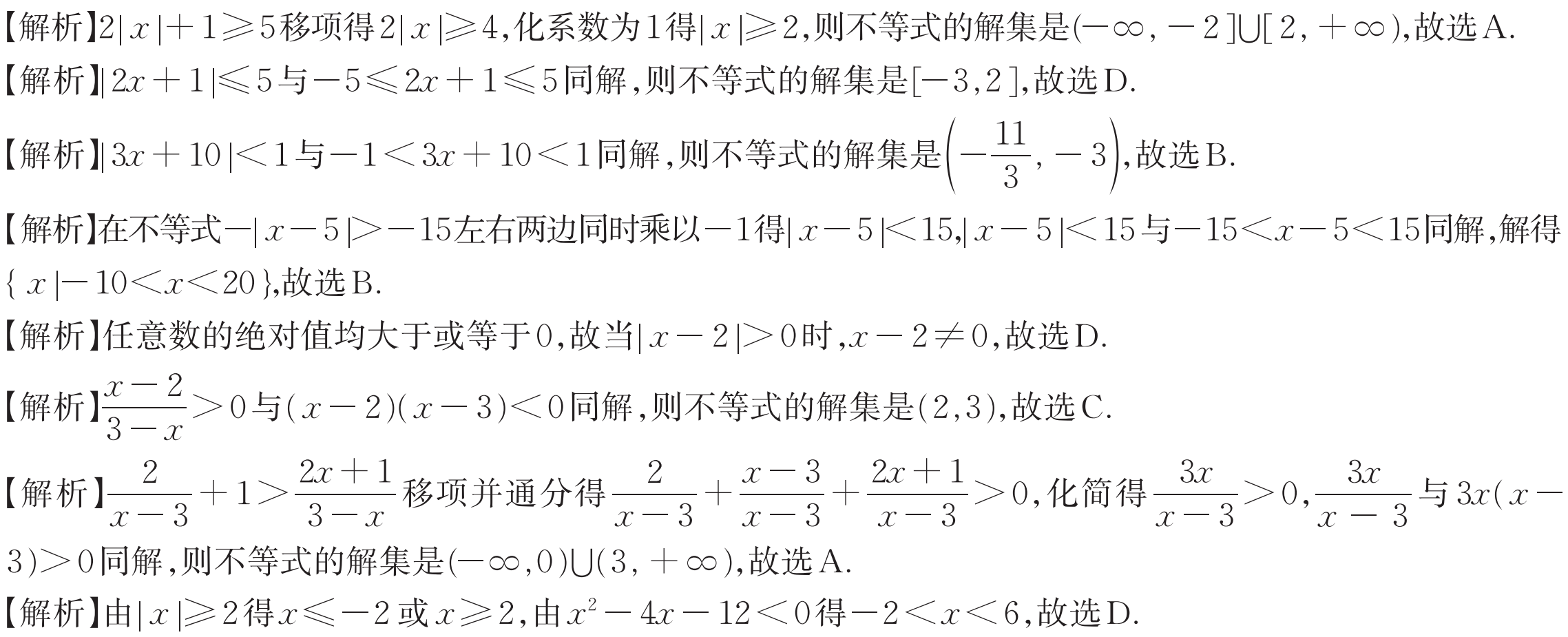 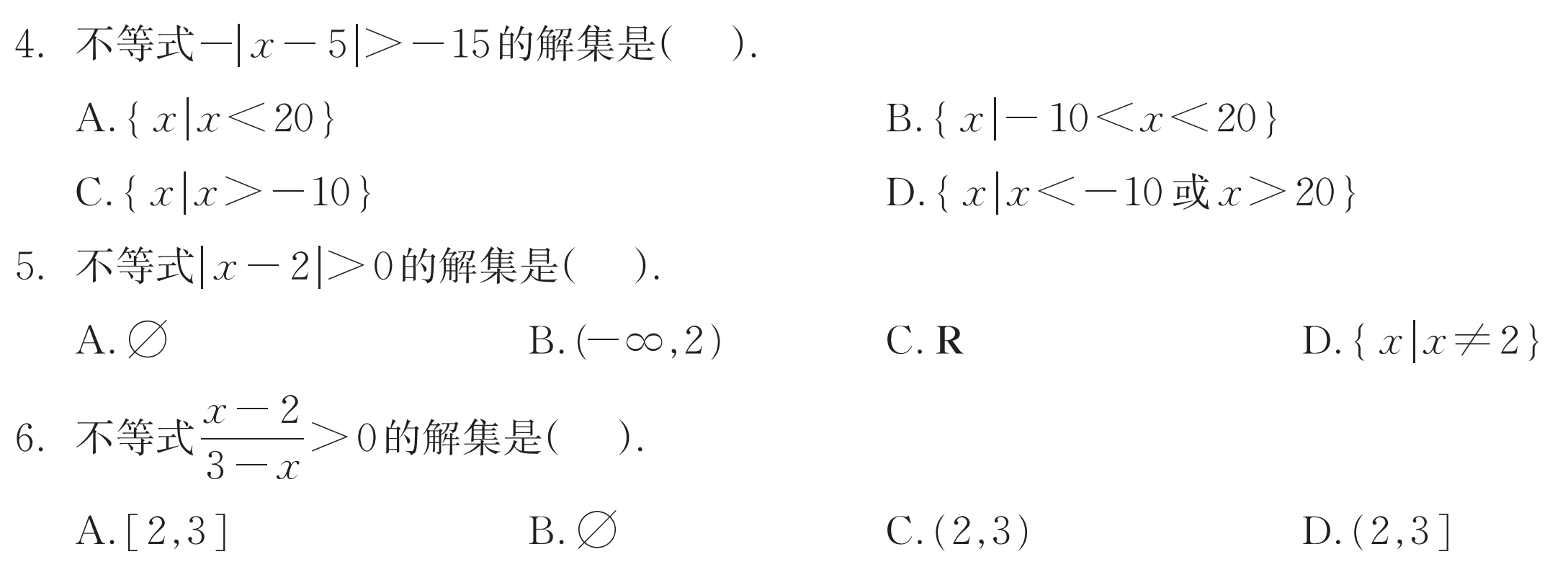 B
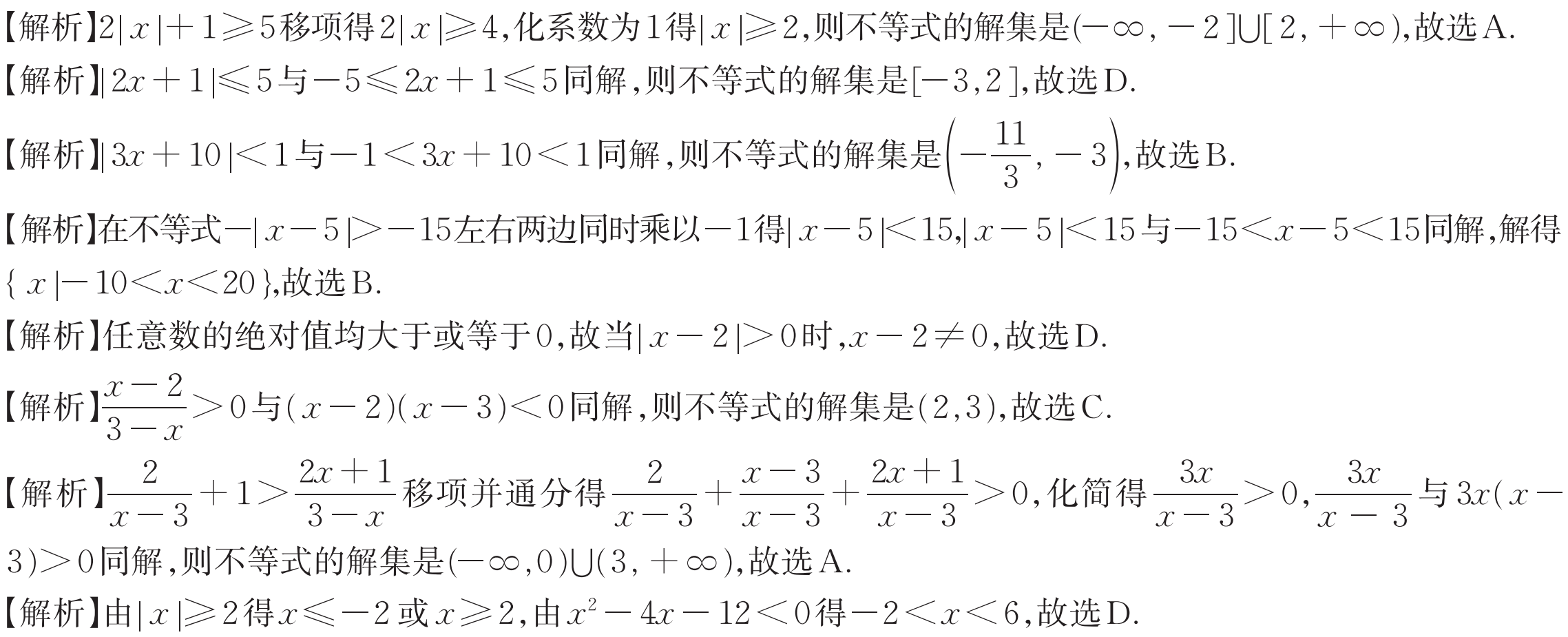 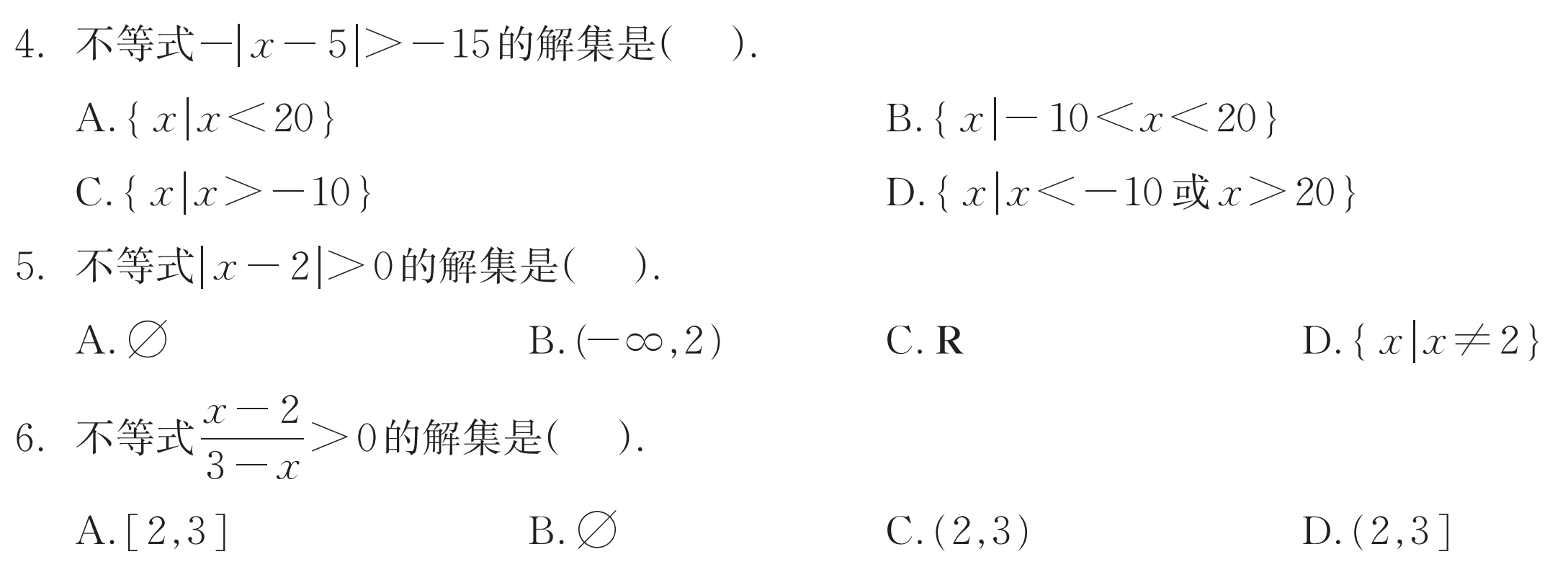 D
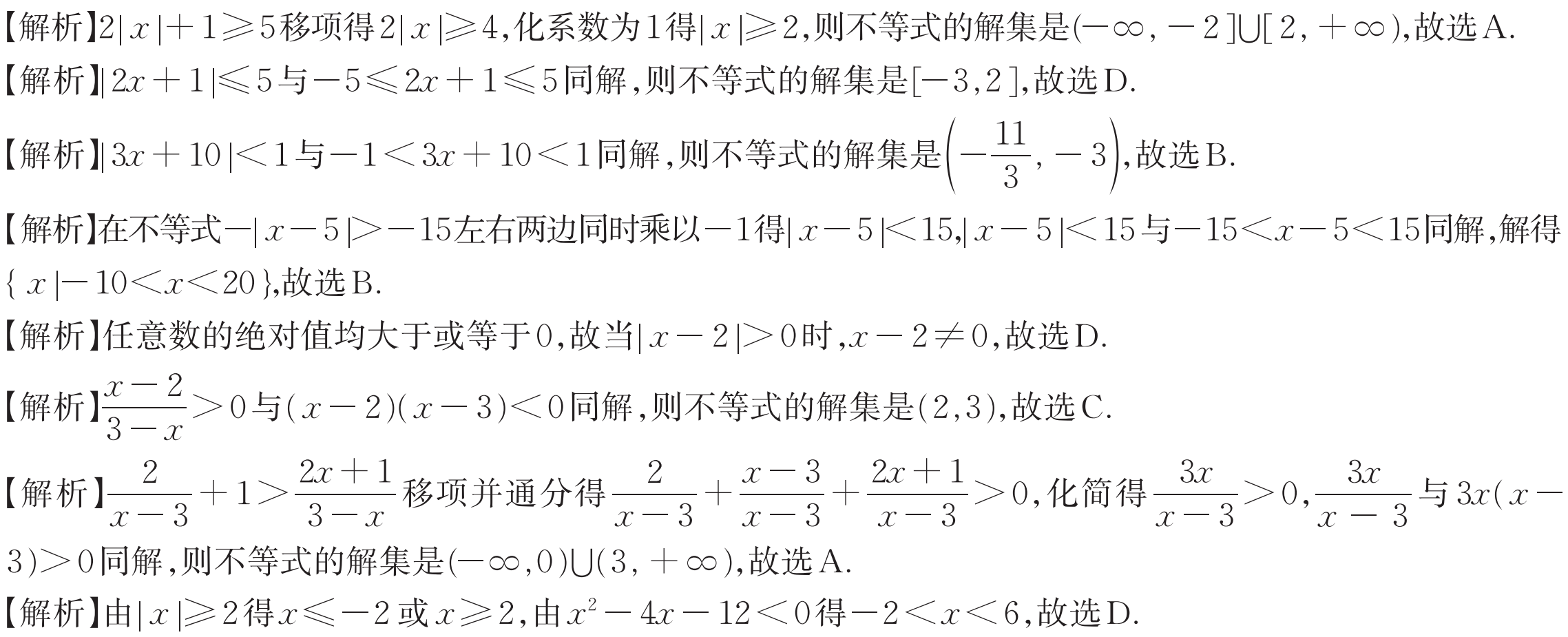 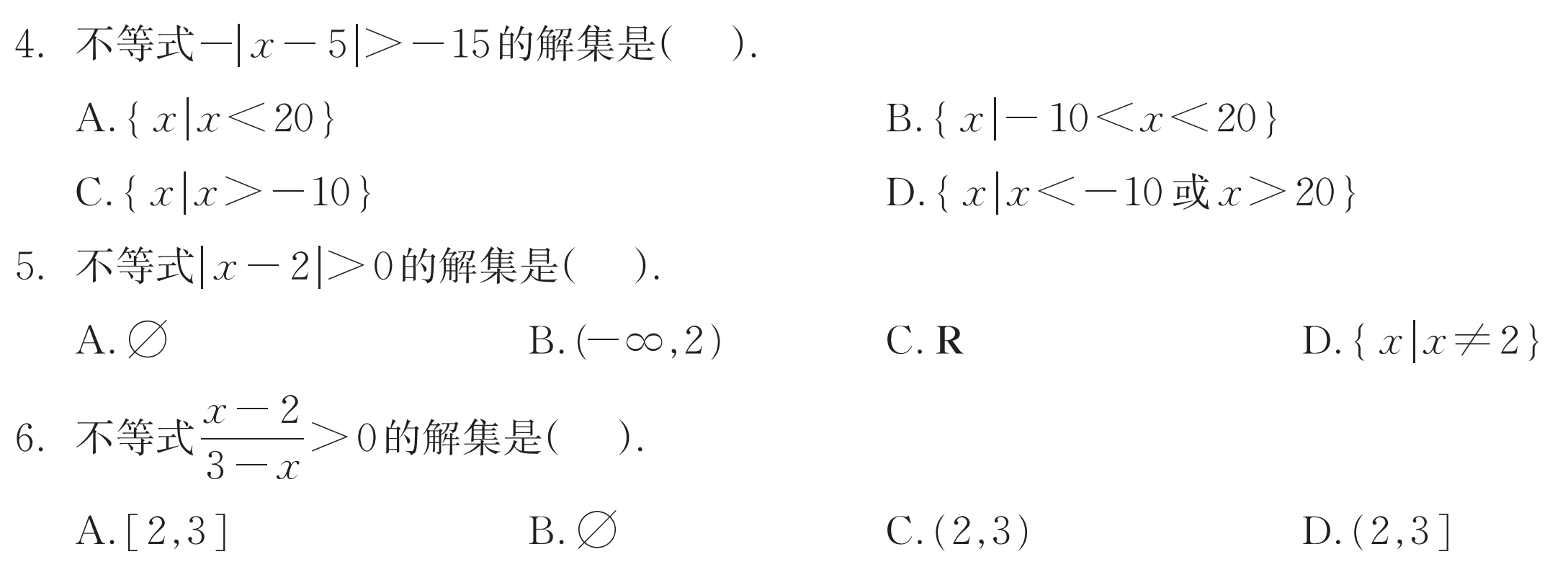 C
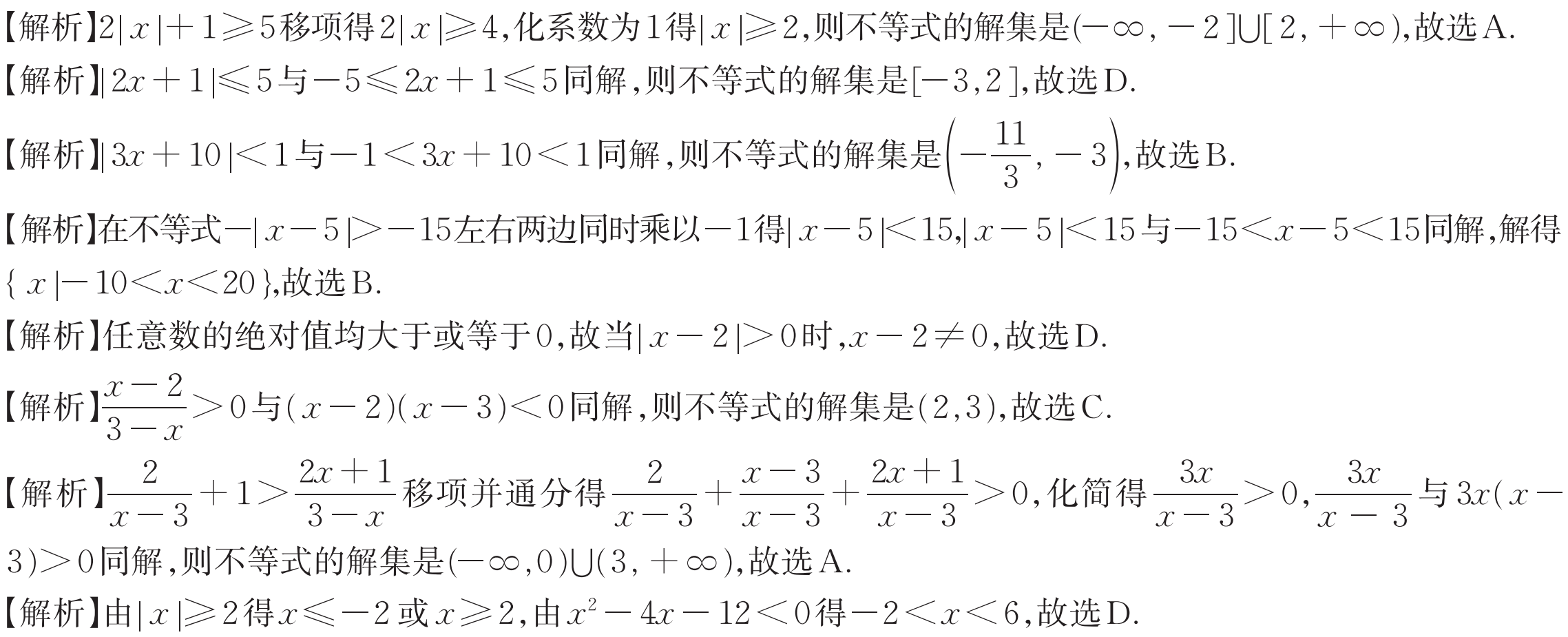 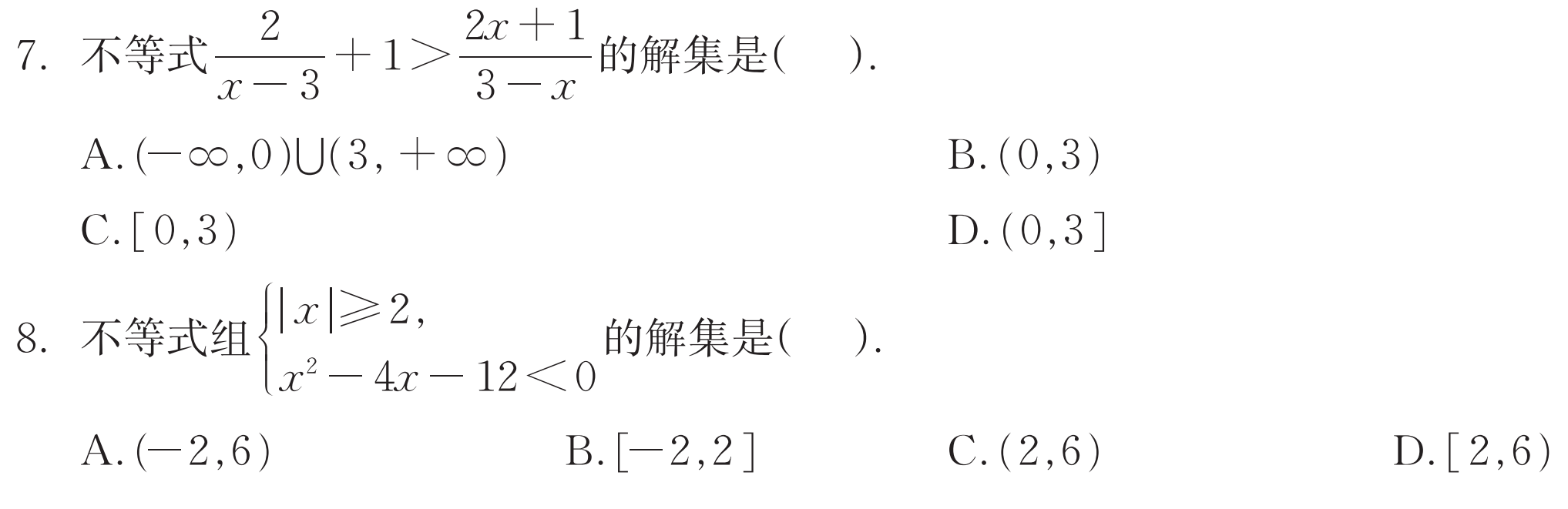 A
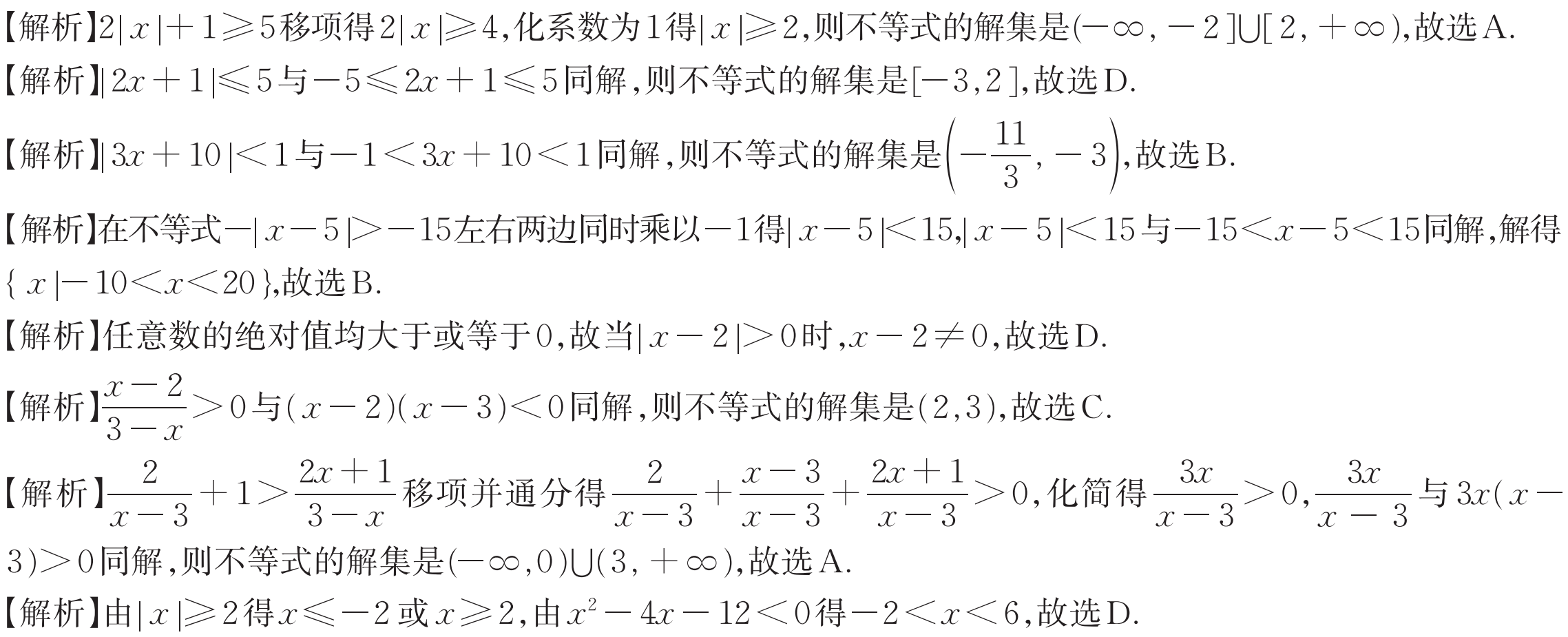 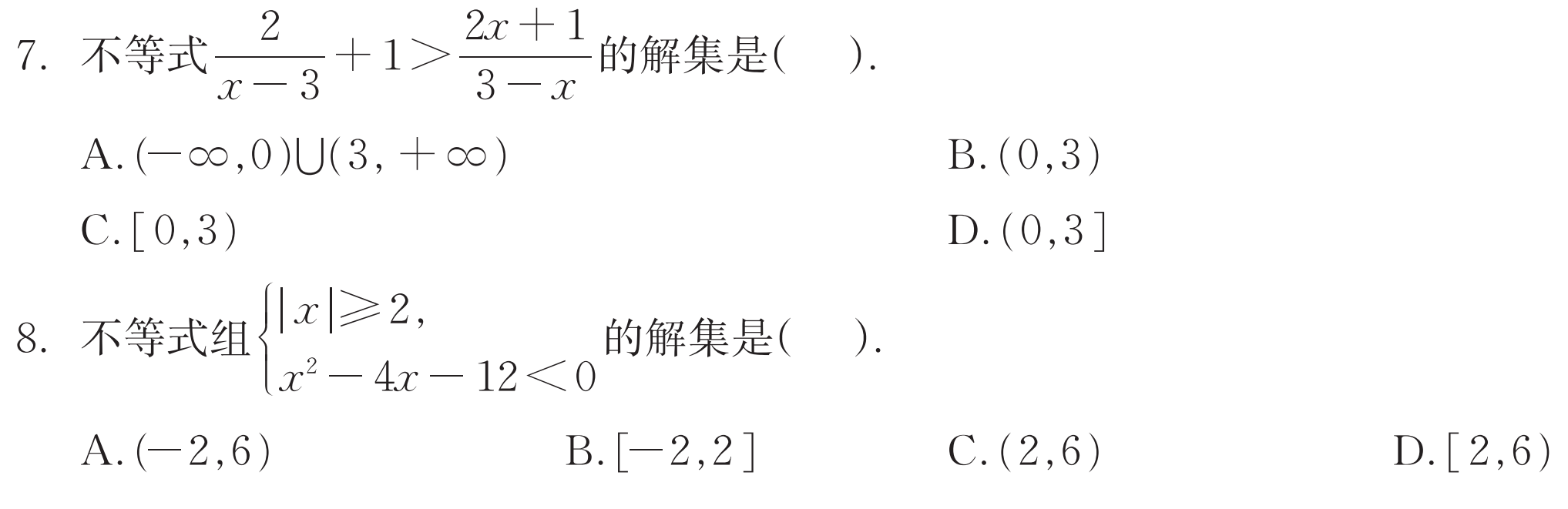 D
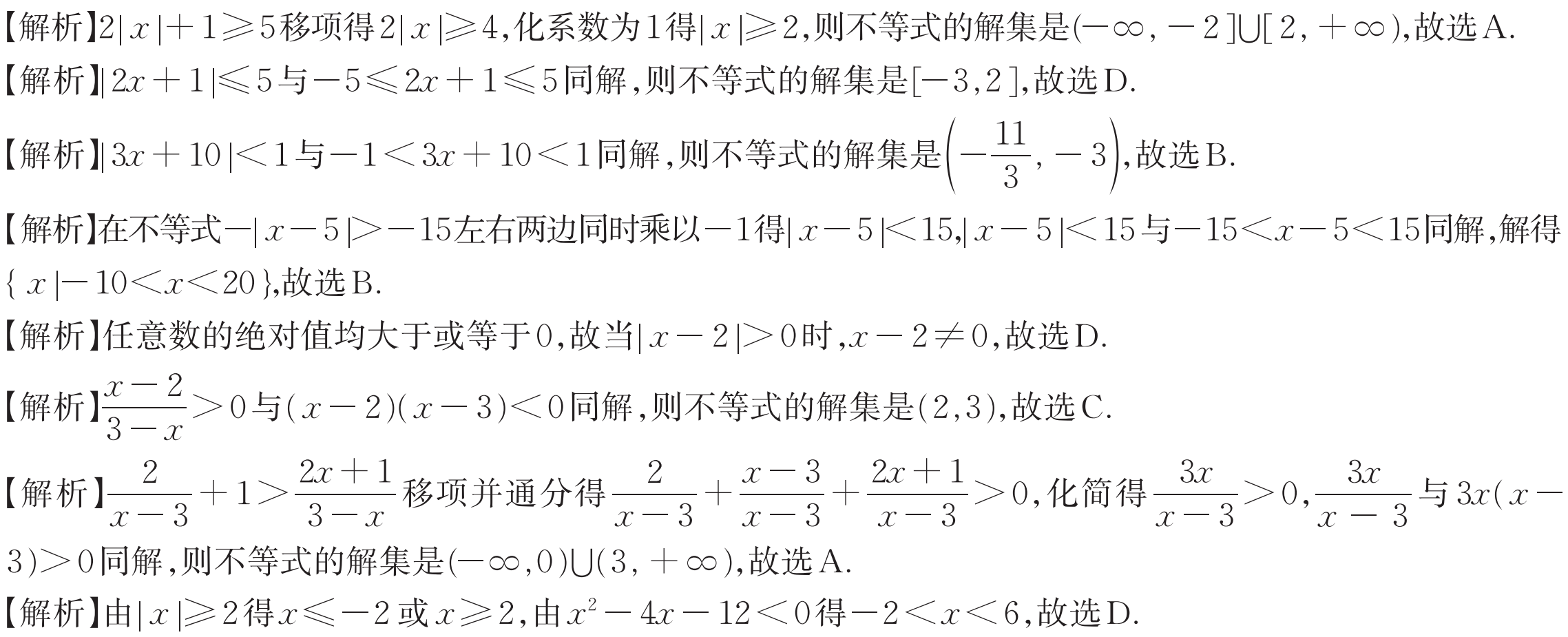 二、填空题
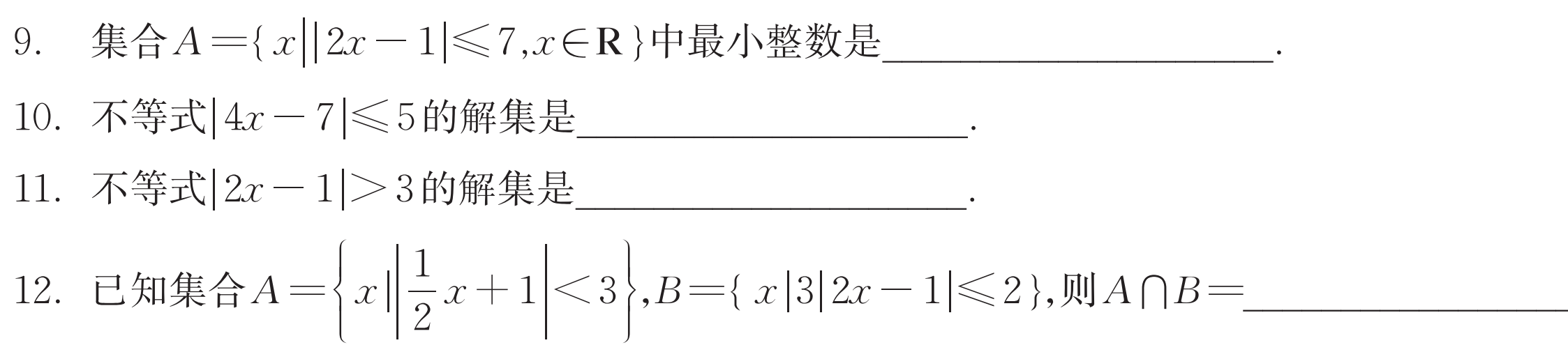 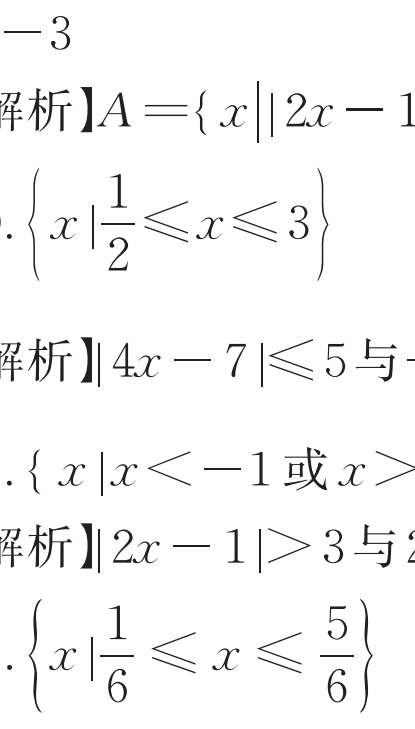 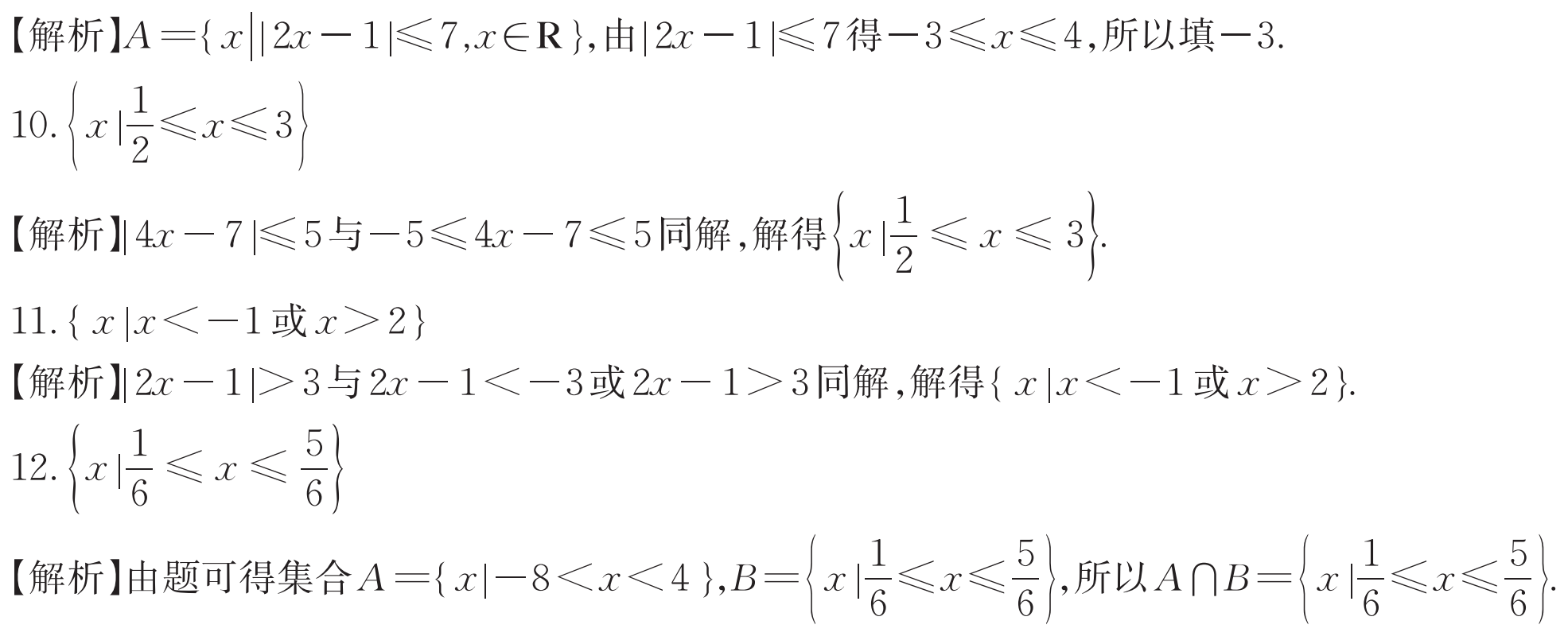 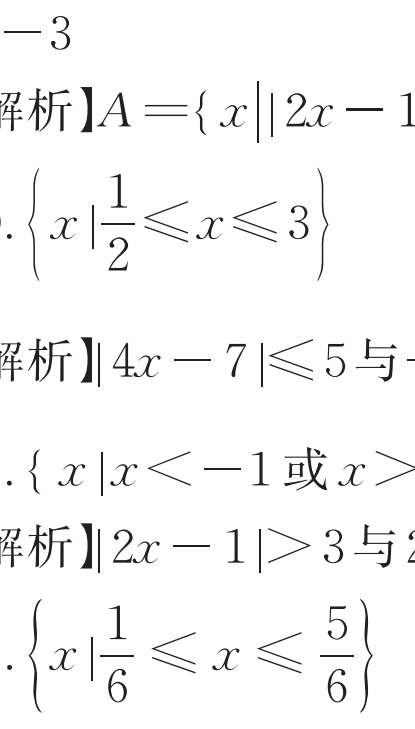 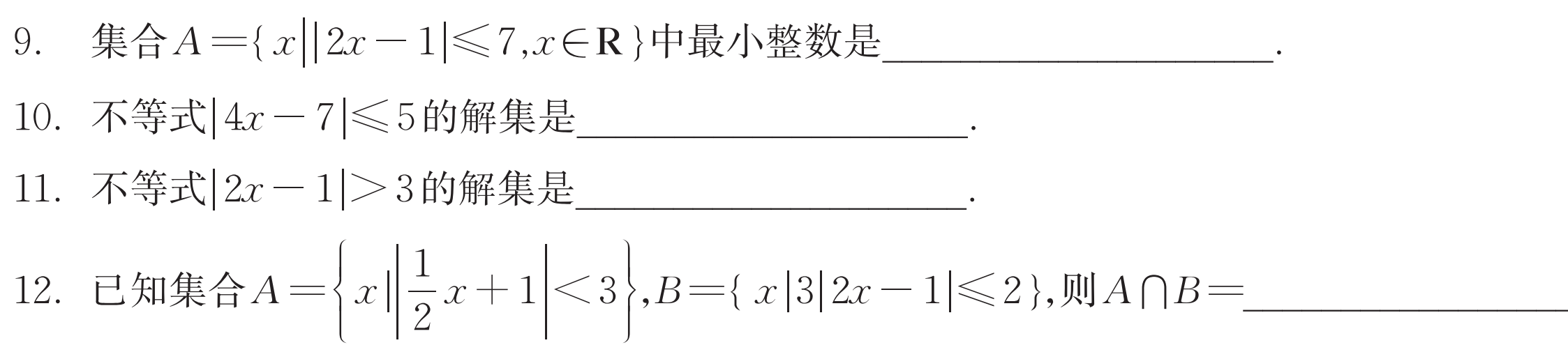 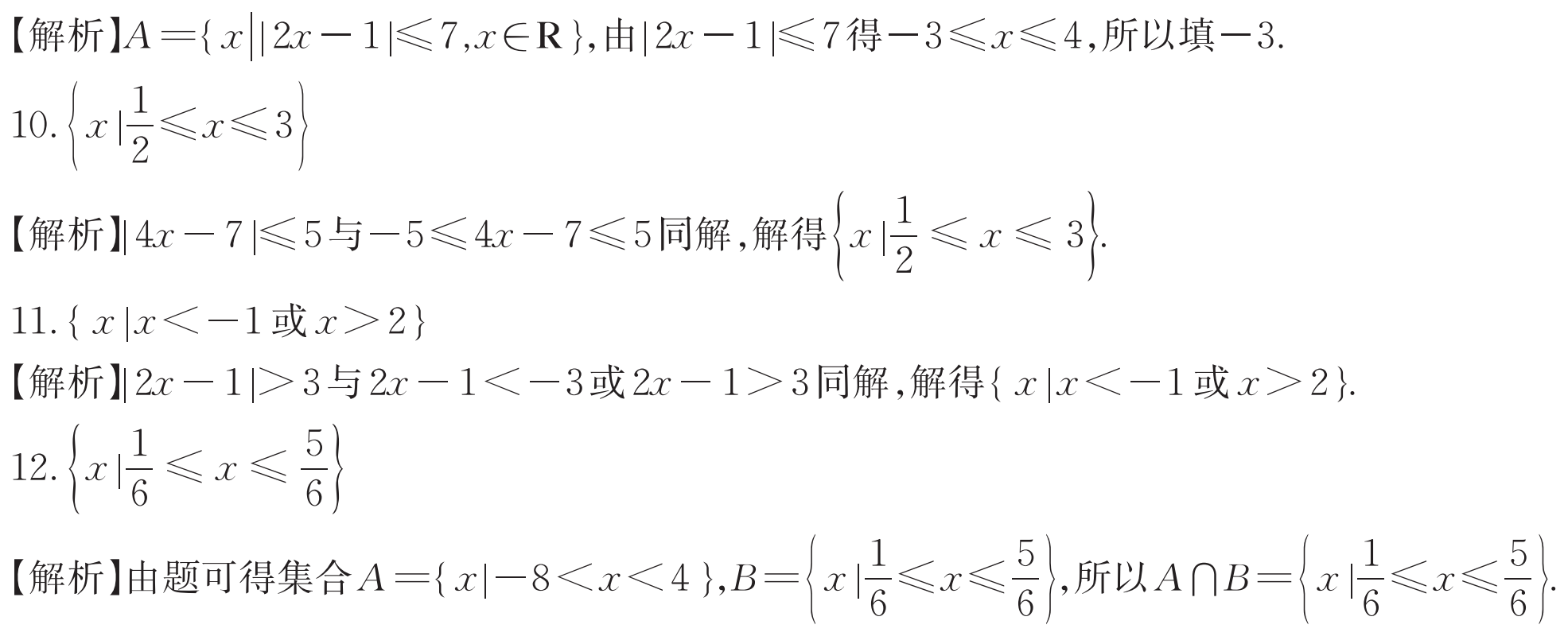 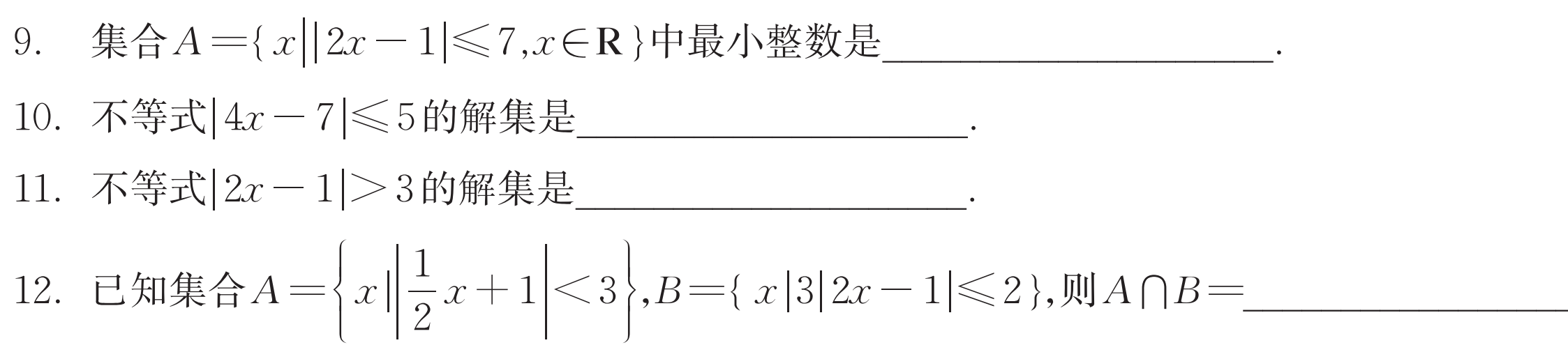 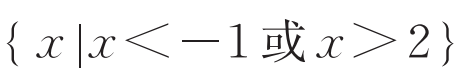 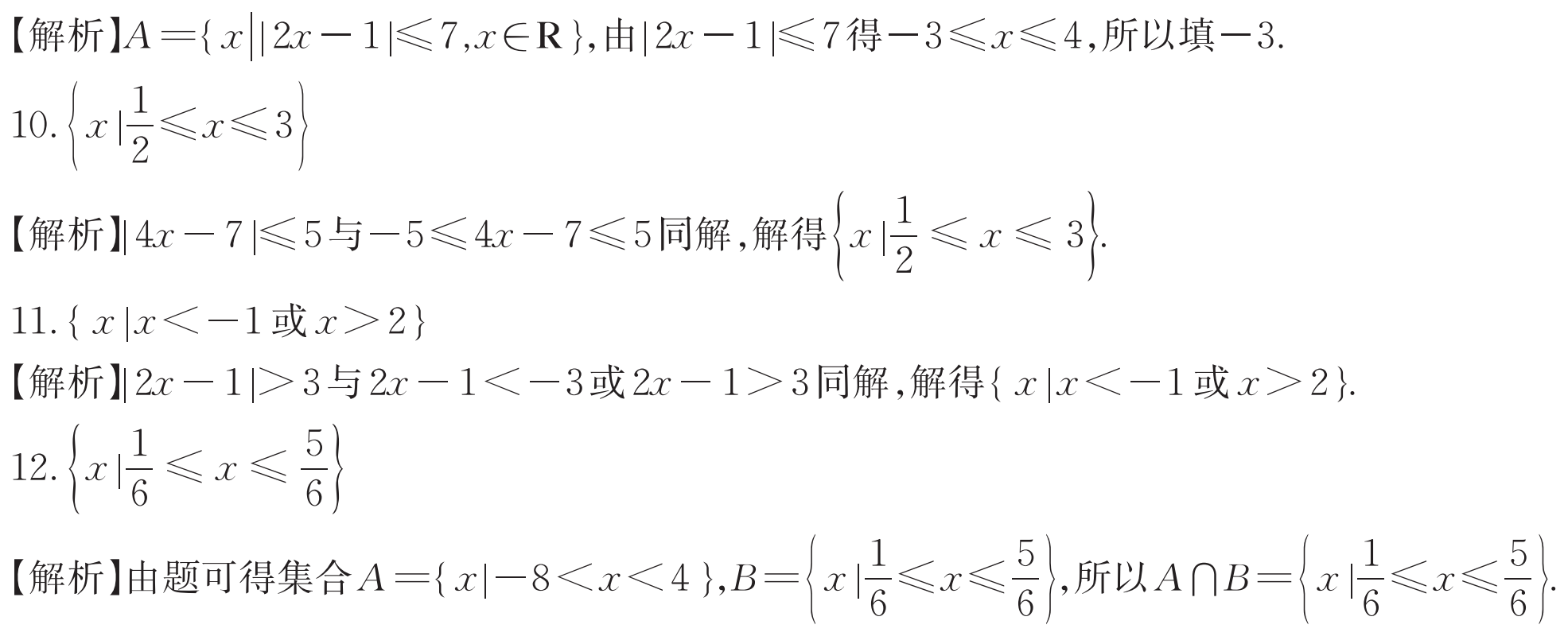 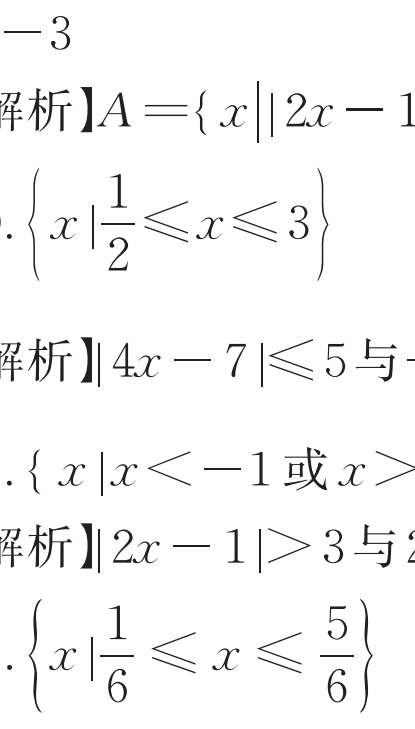 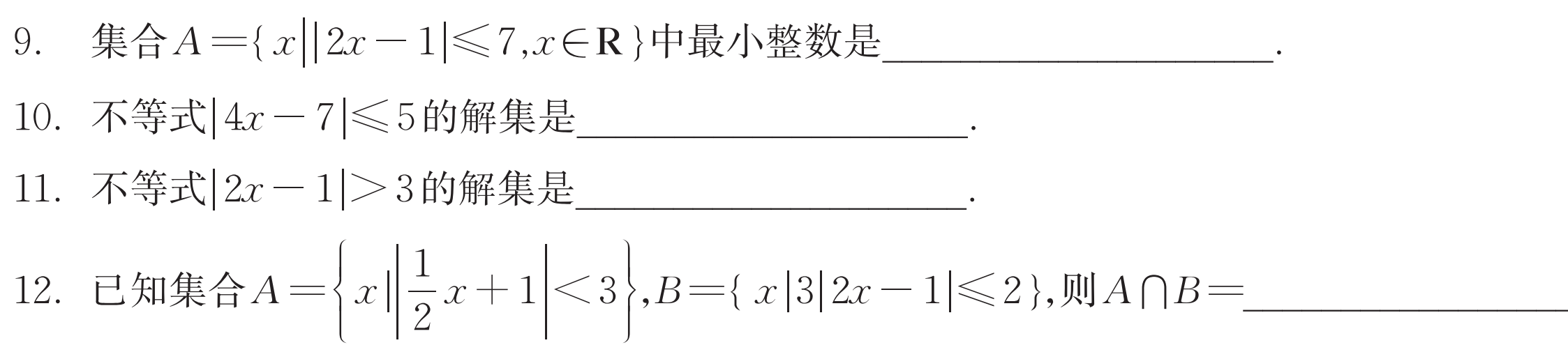 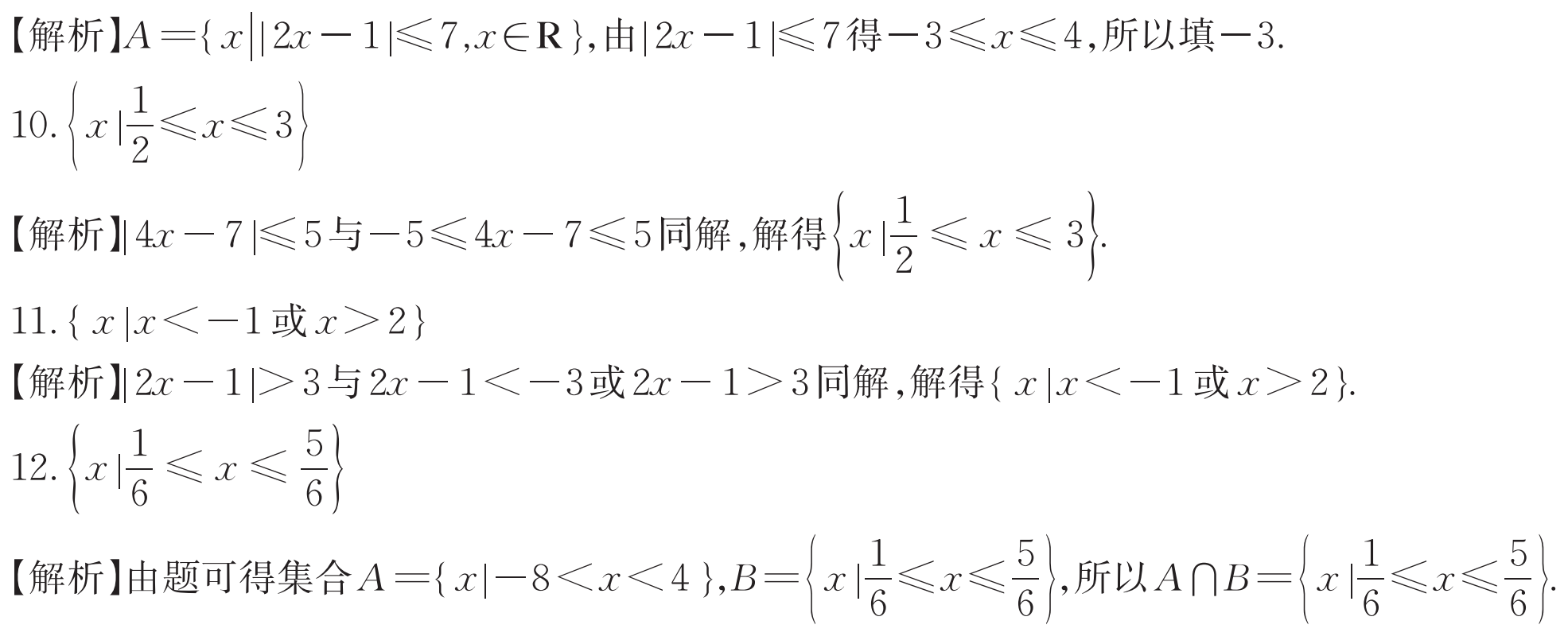 三、解答题
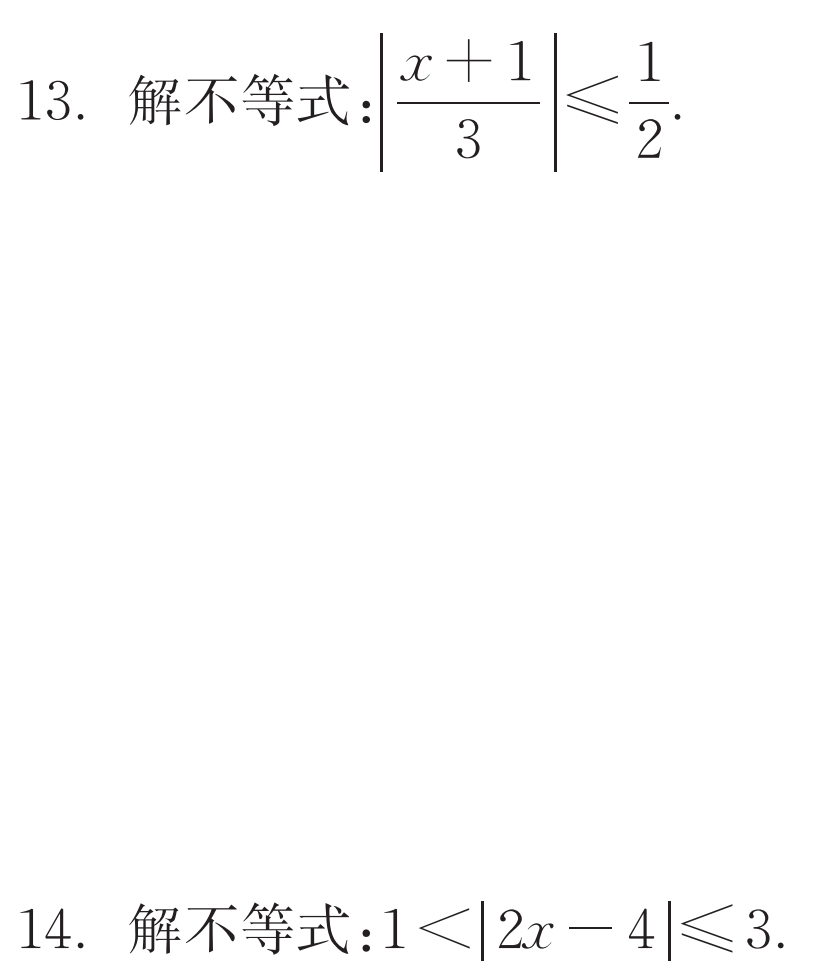 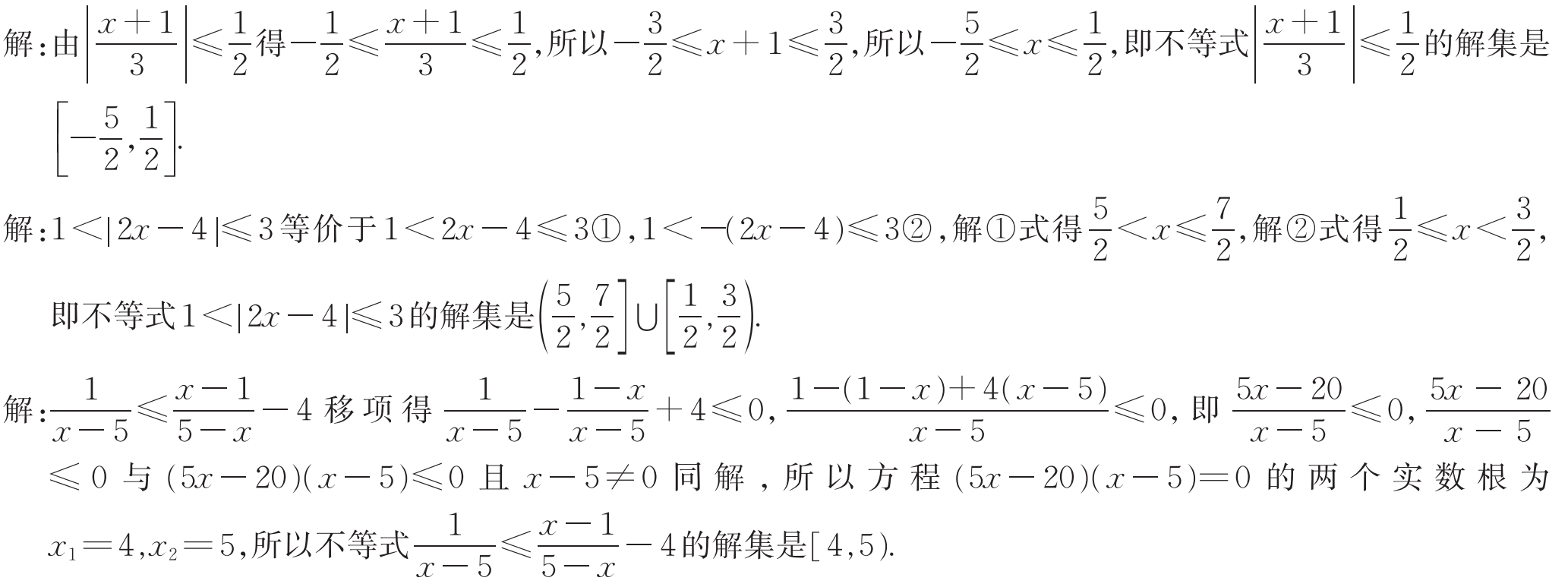 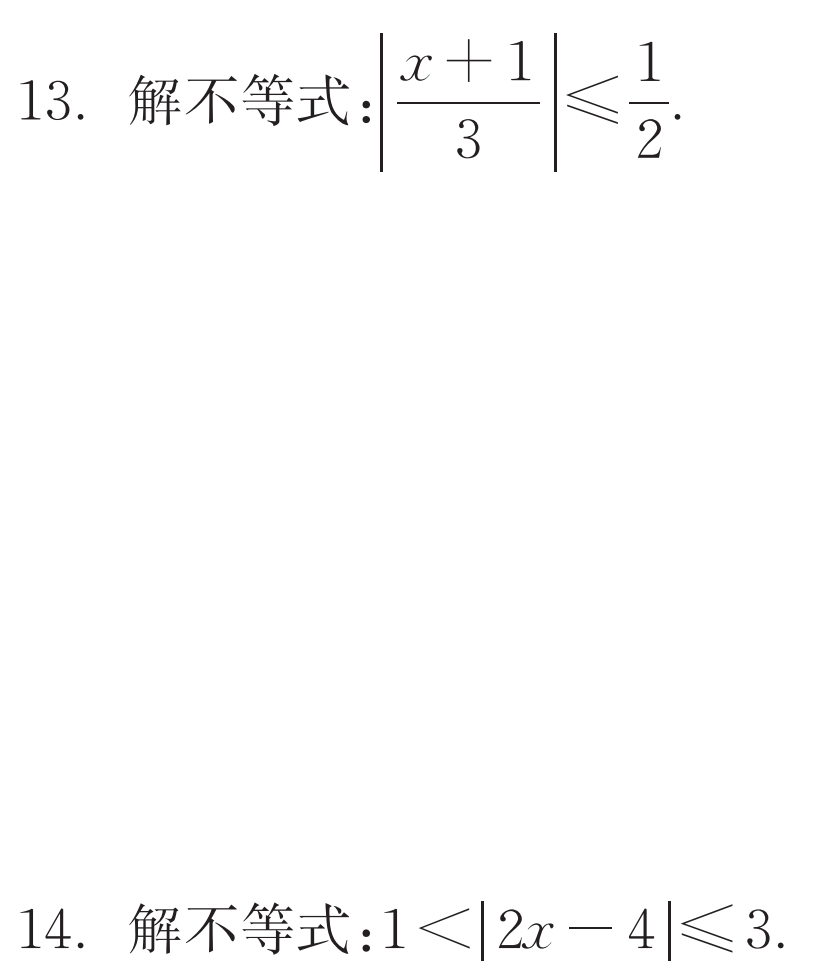 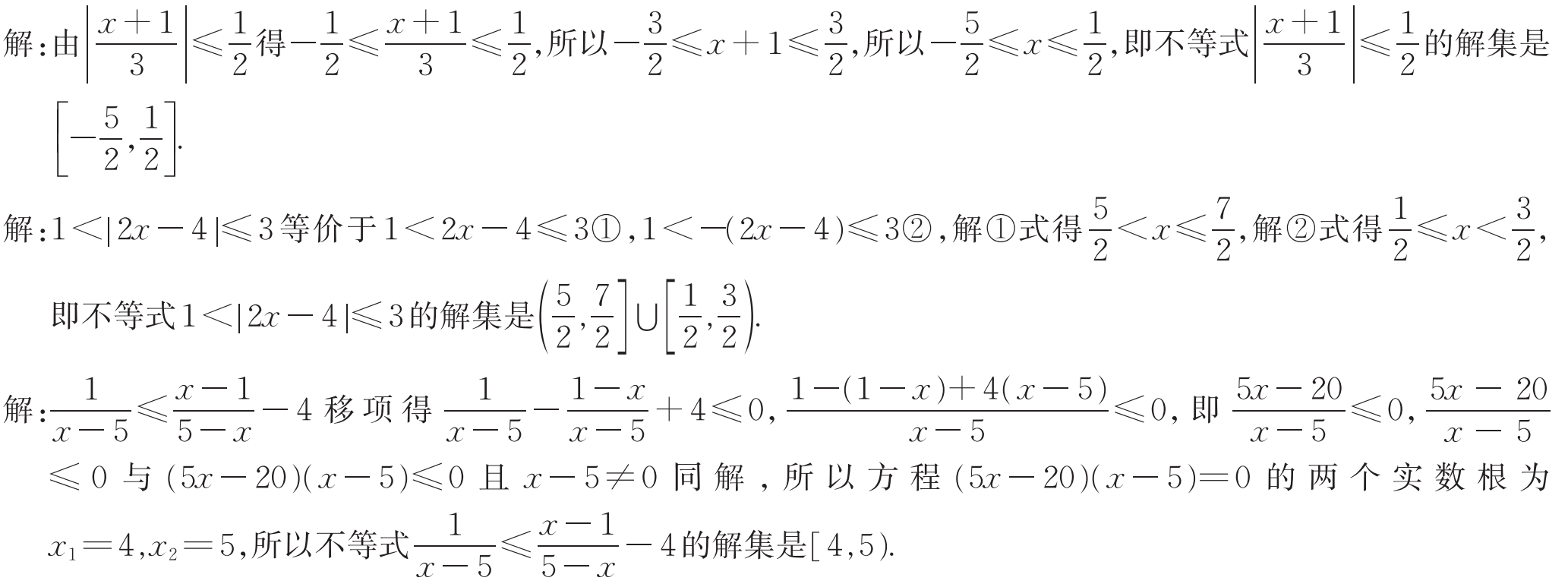 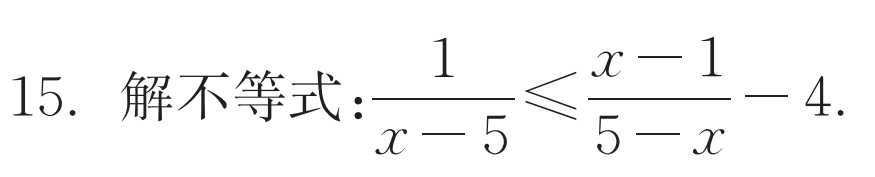 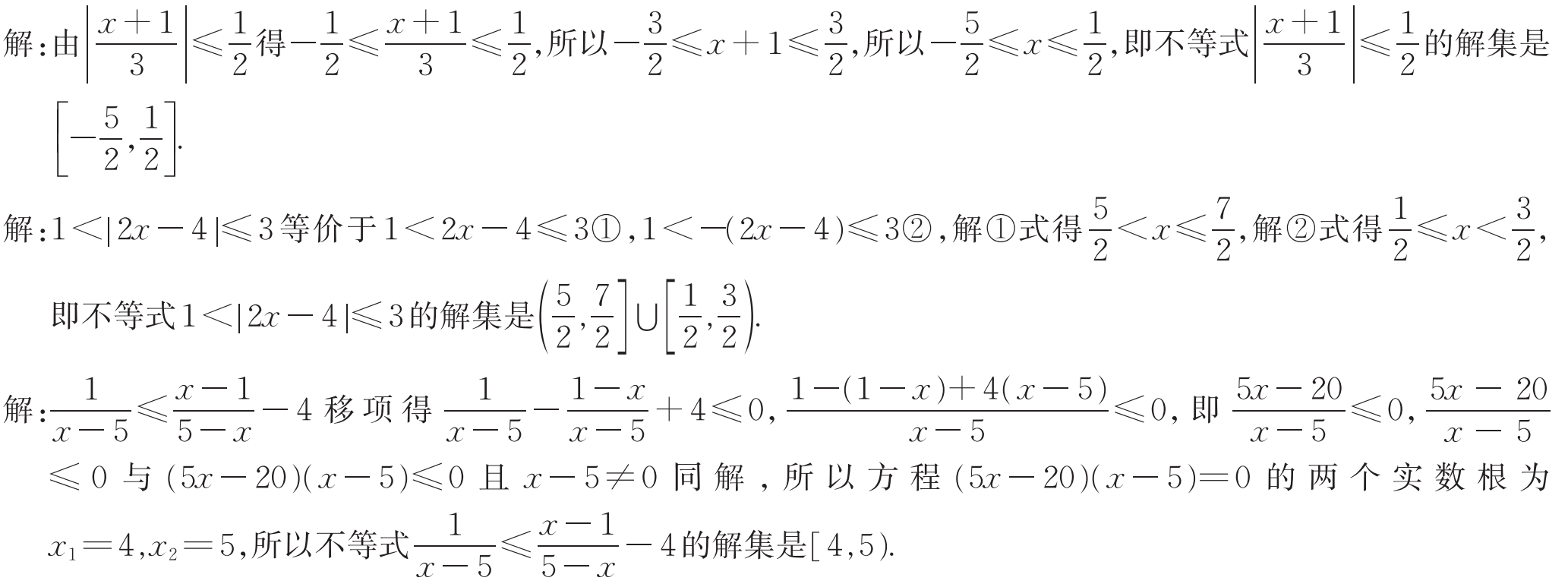 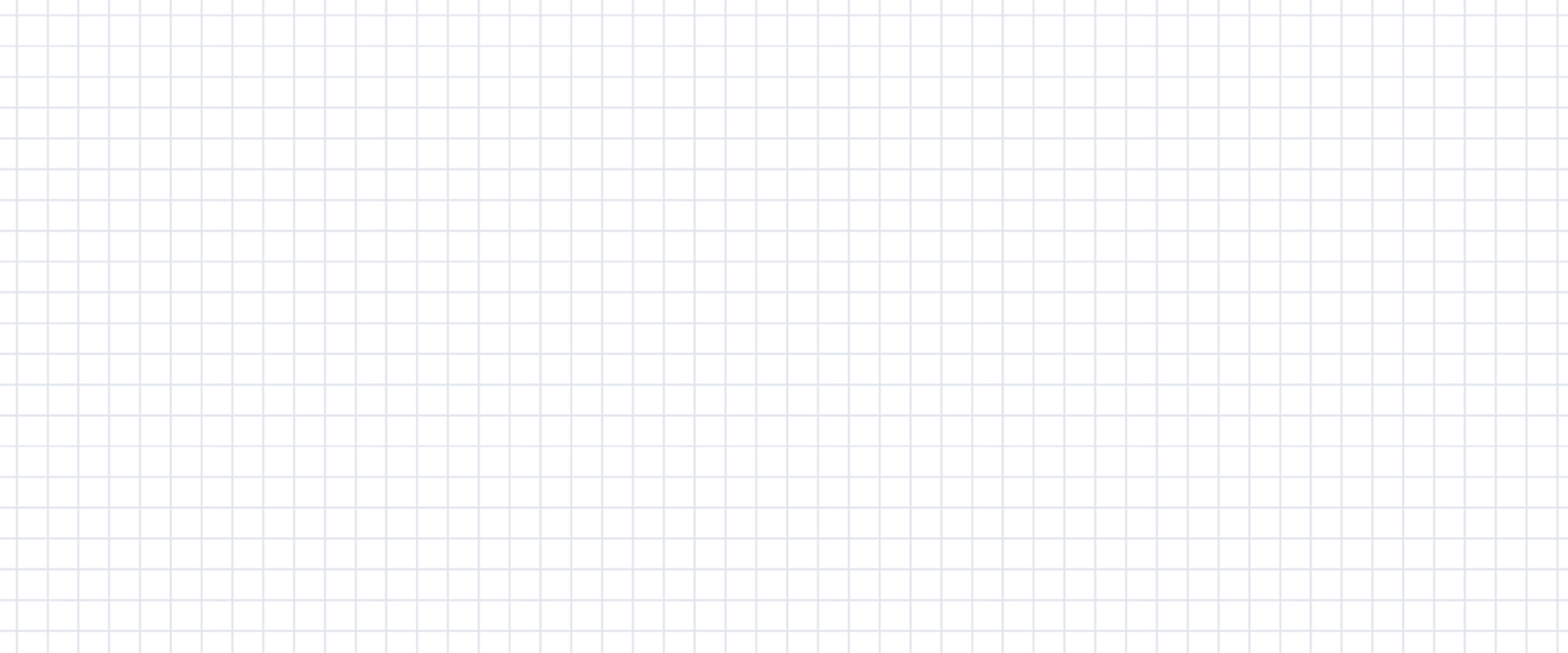 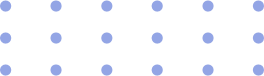 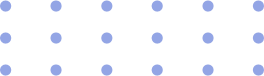 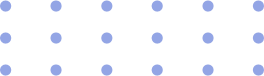 感谢收看